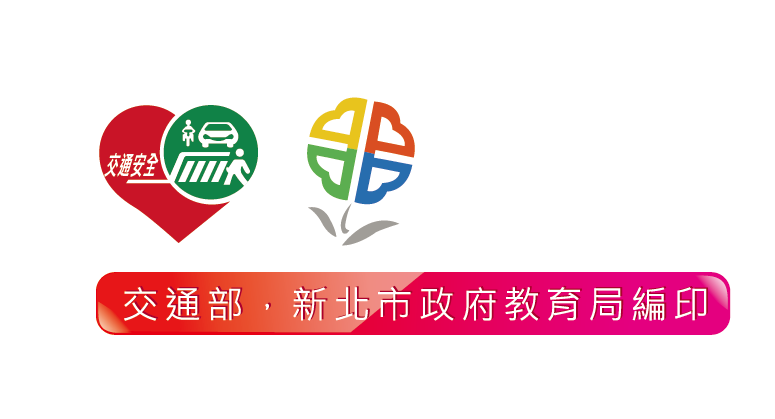 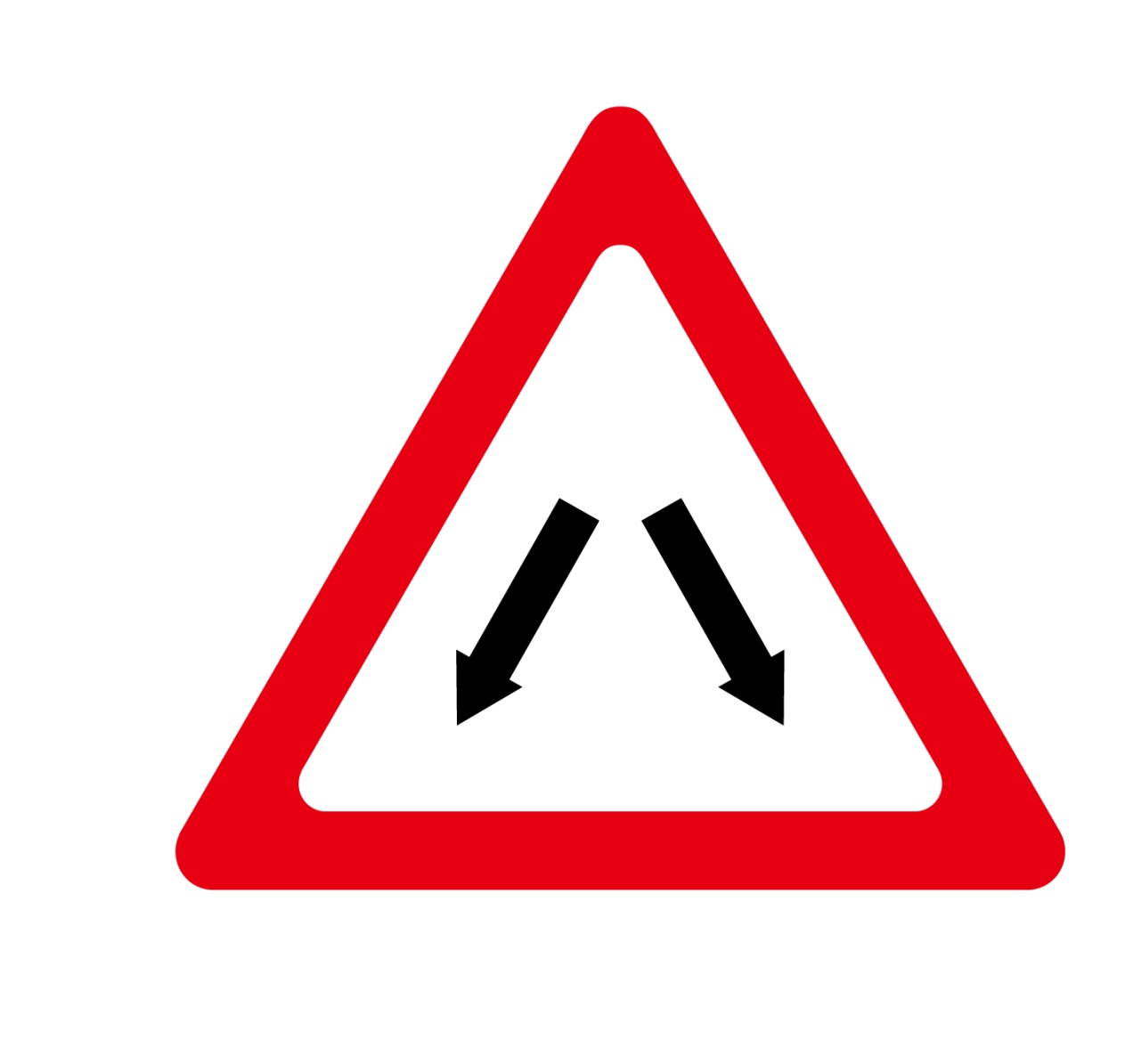 分道行駛
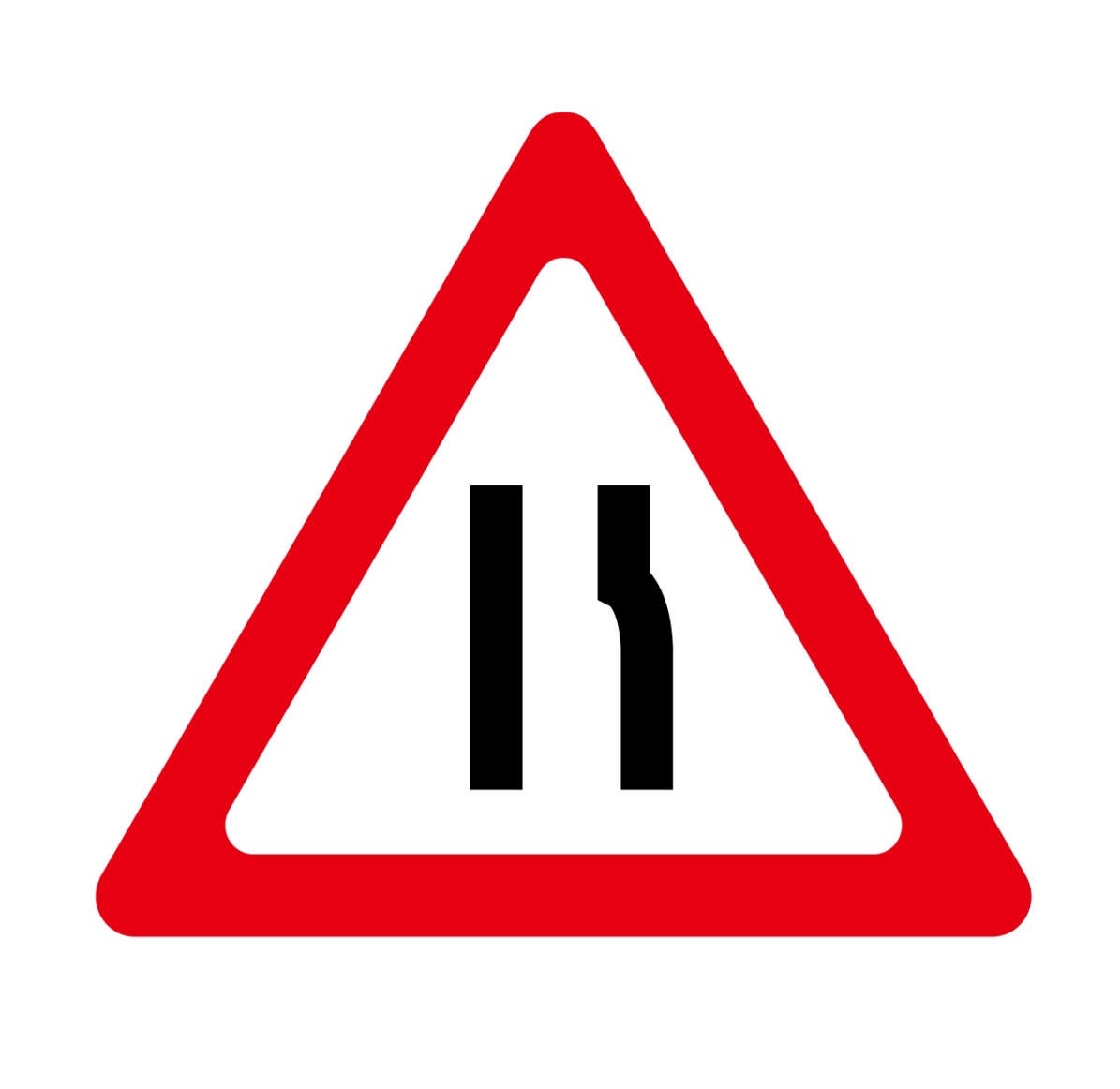 右側道路縮減
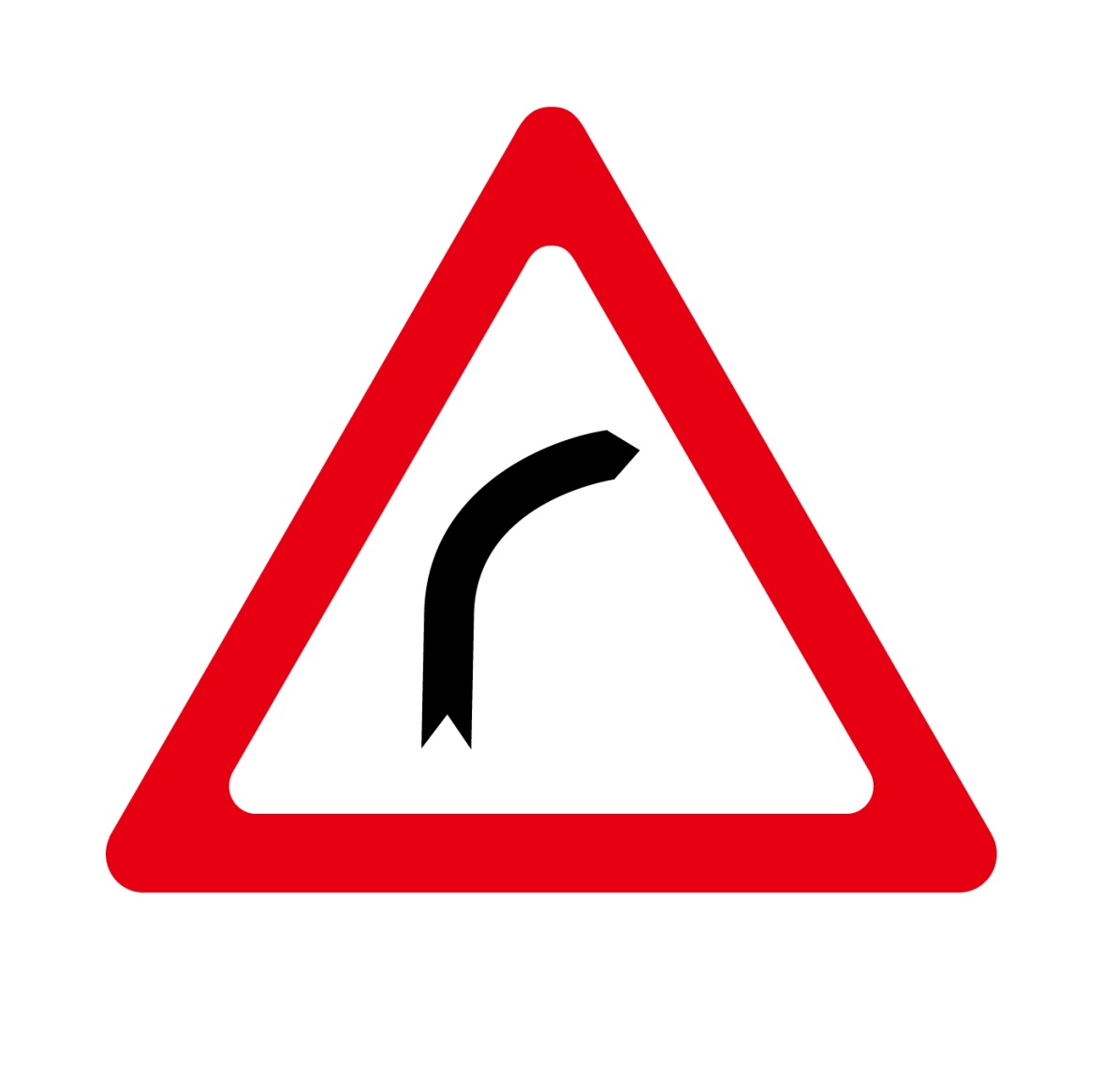 右彎
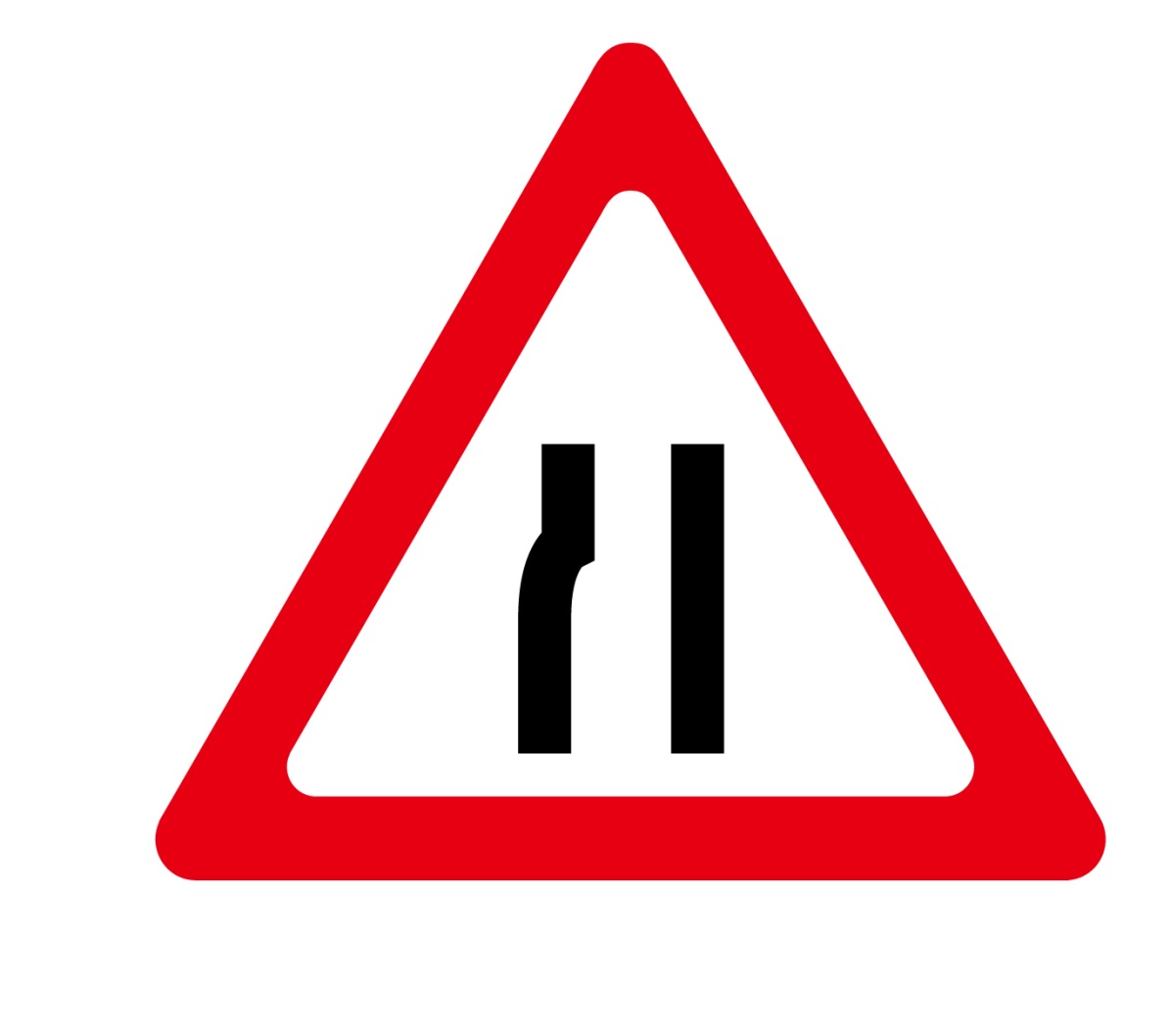 左側車道縮減
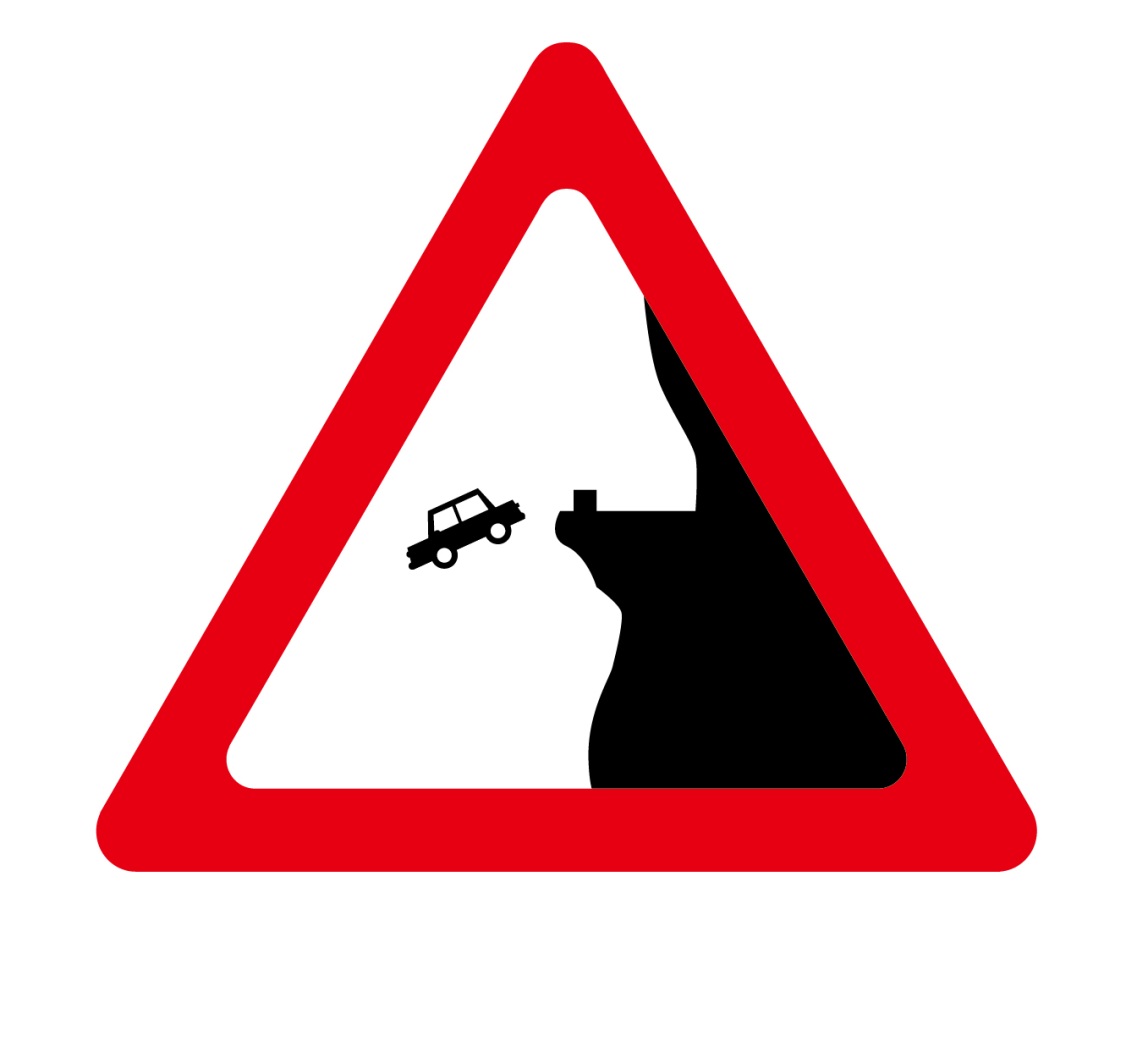 左側斷崖
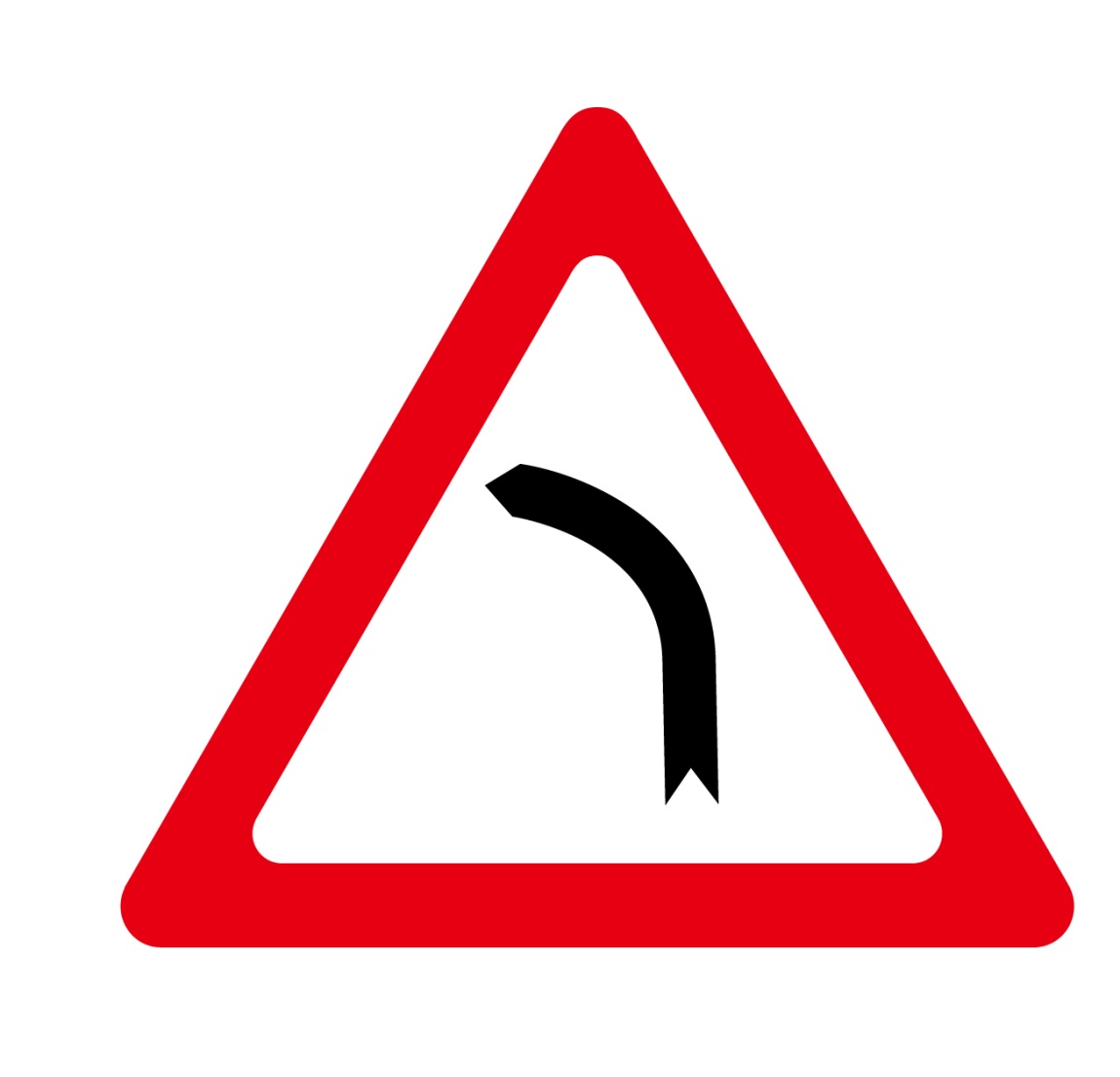 左彎
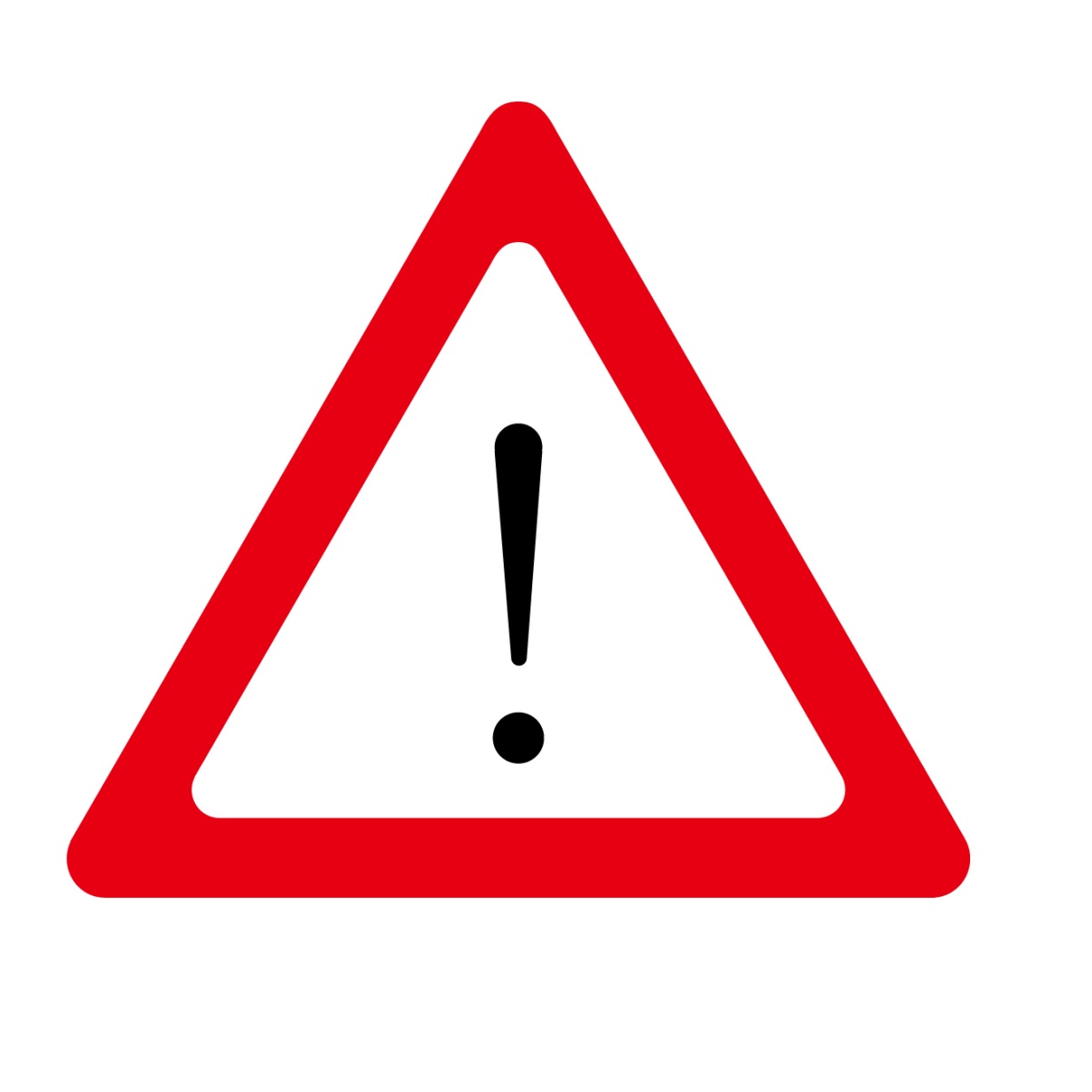 危險
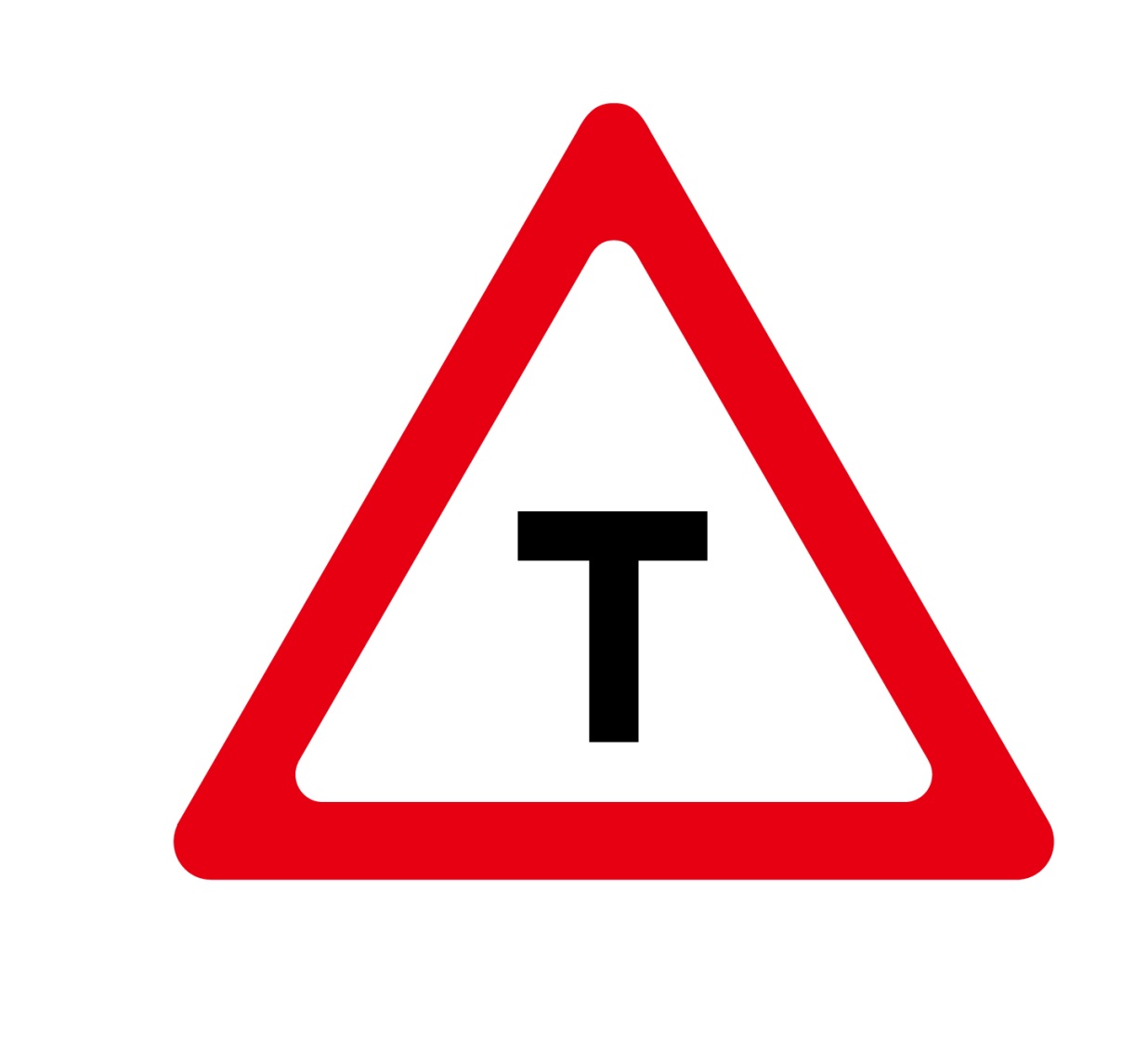 岔路
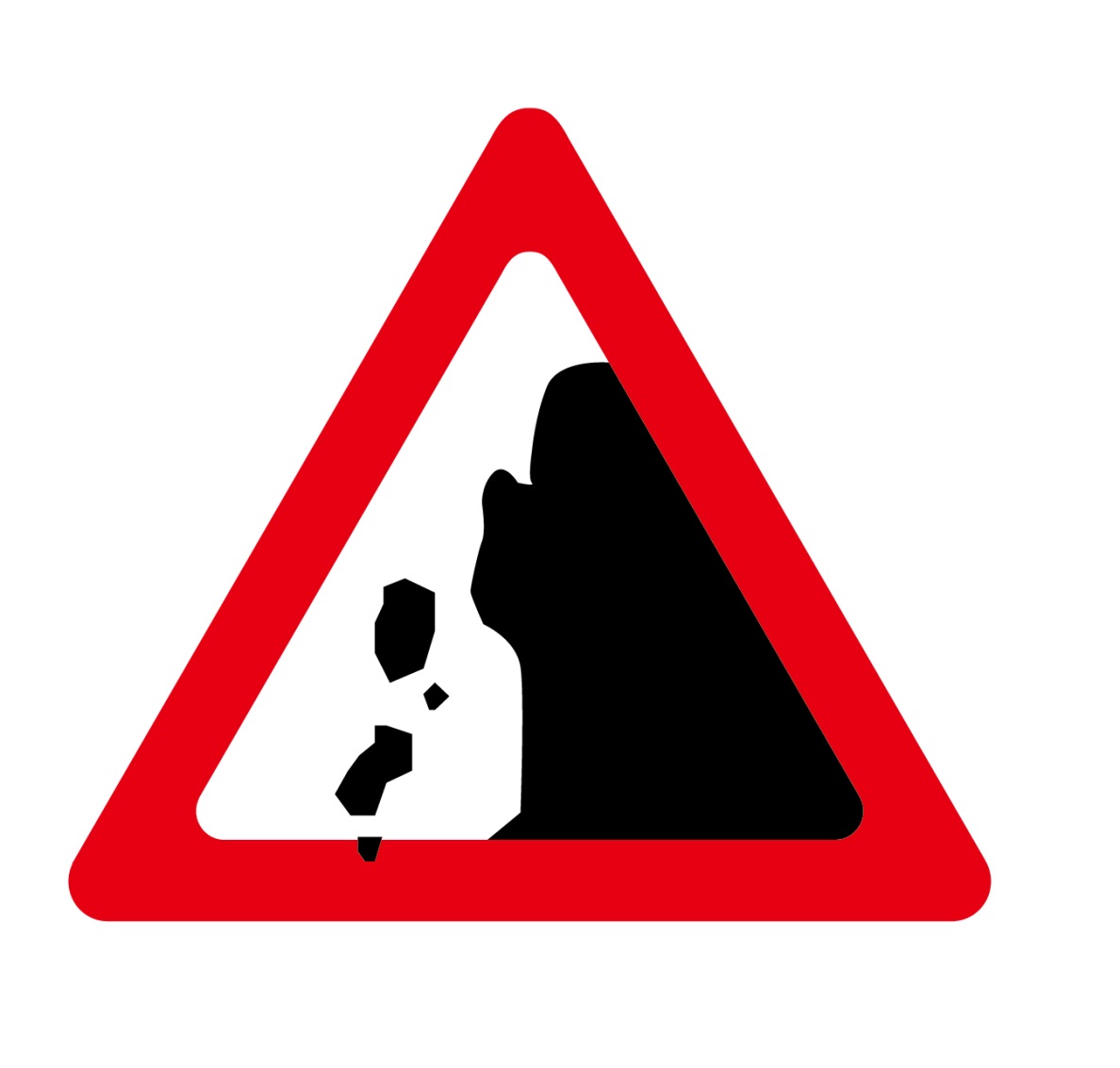 注意右側落石
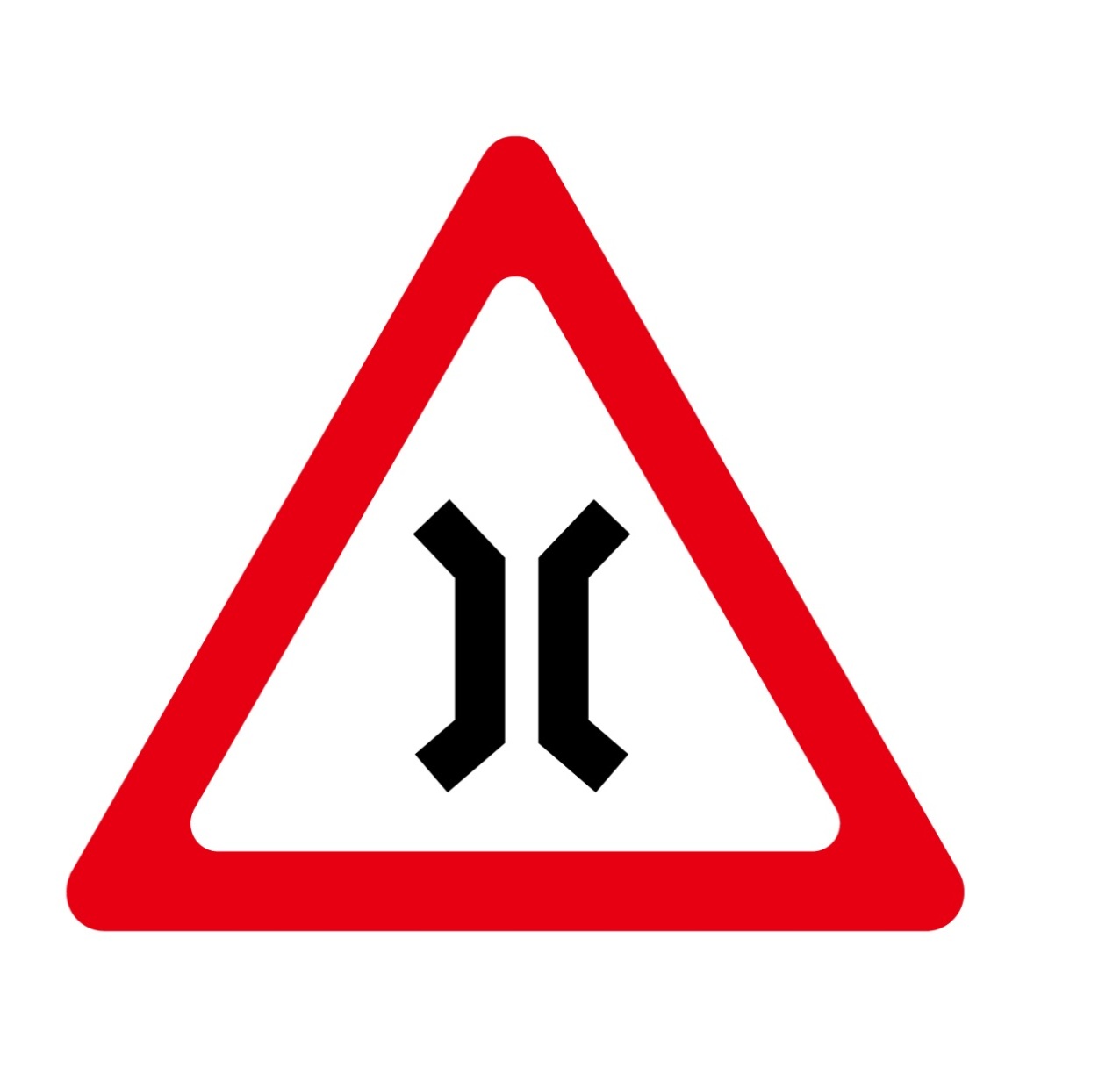 狹橋
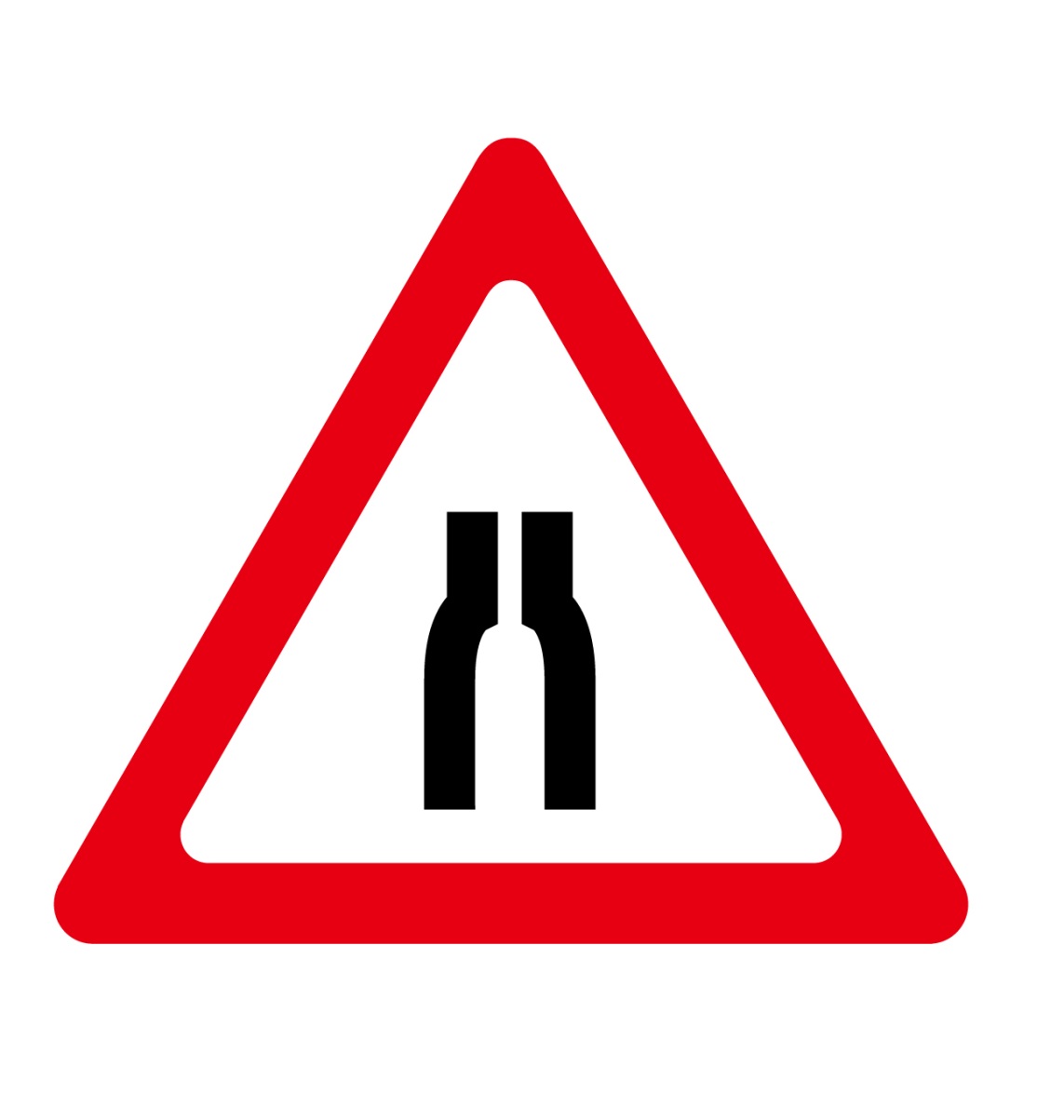 狹路
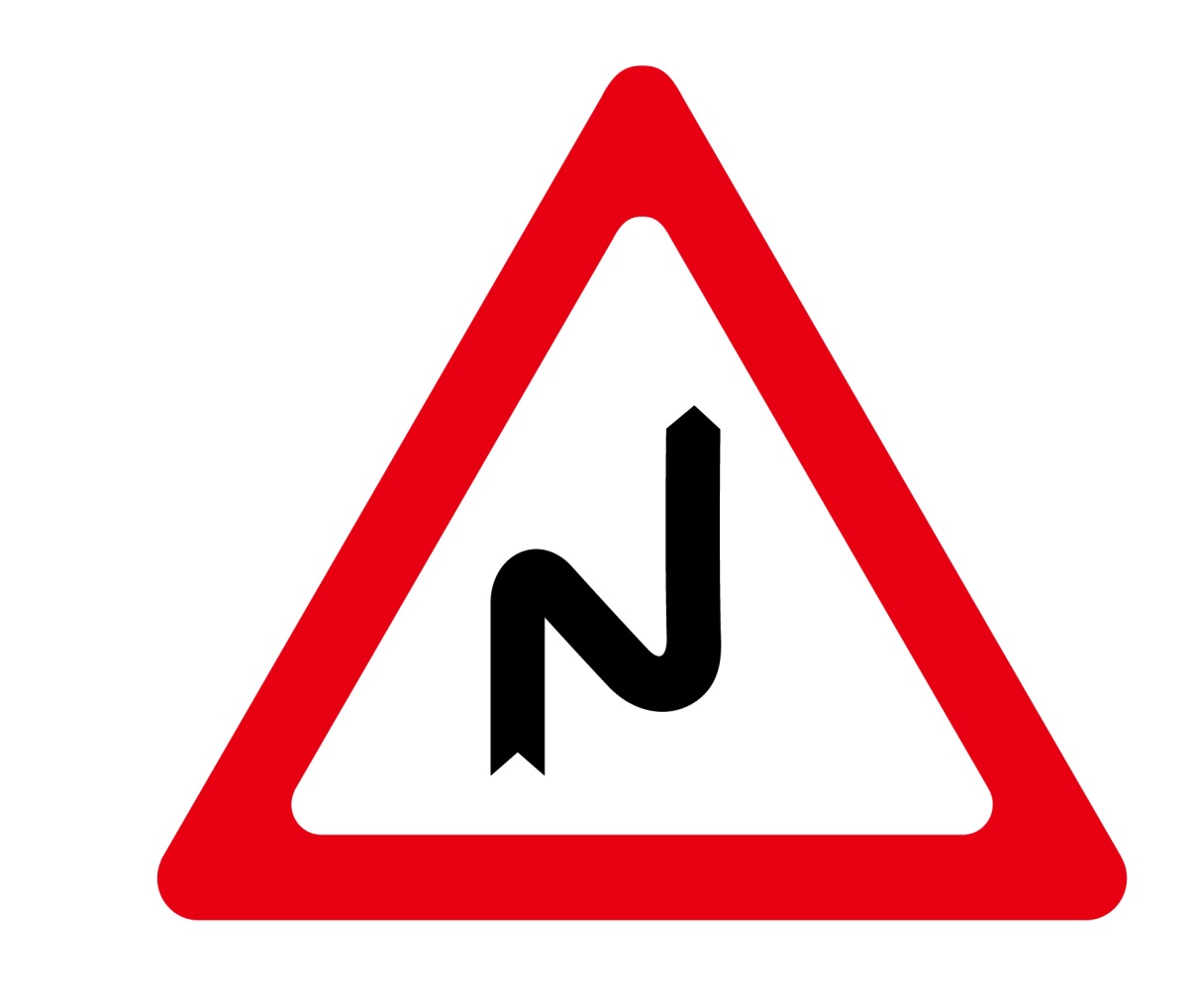 連續彎路先向右彎
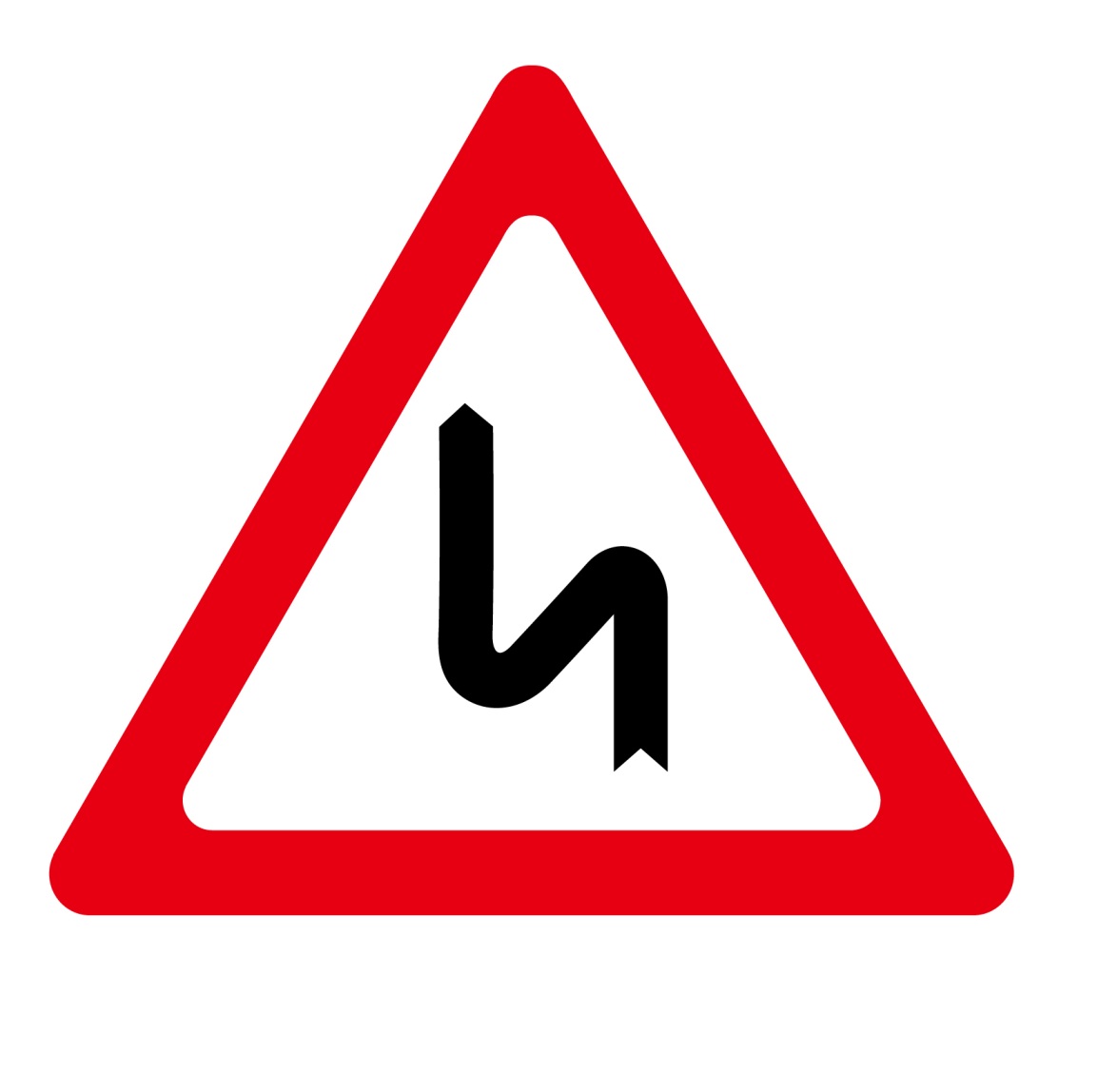 連續彎路先向左彎
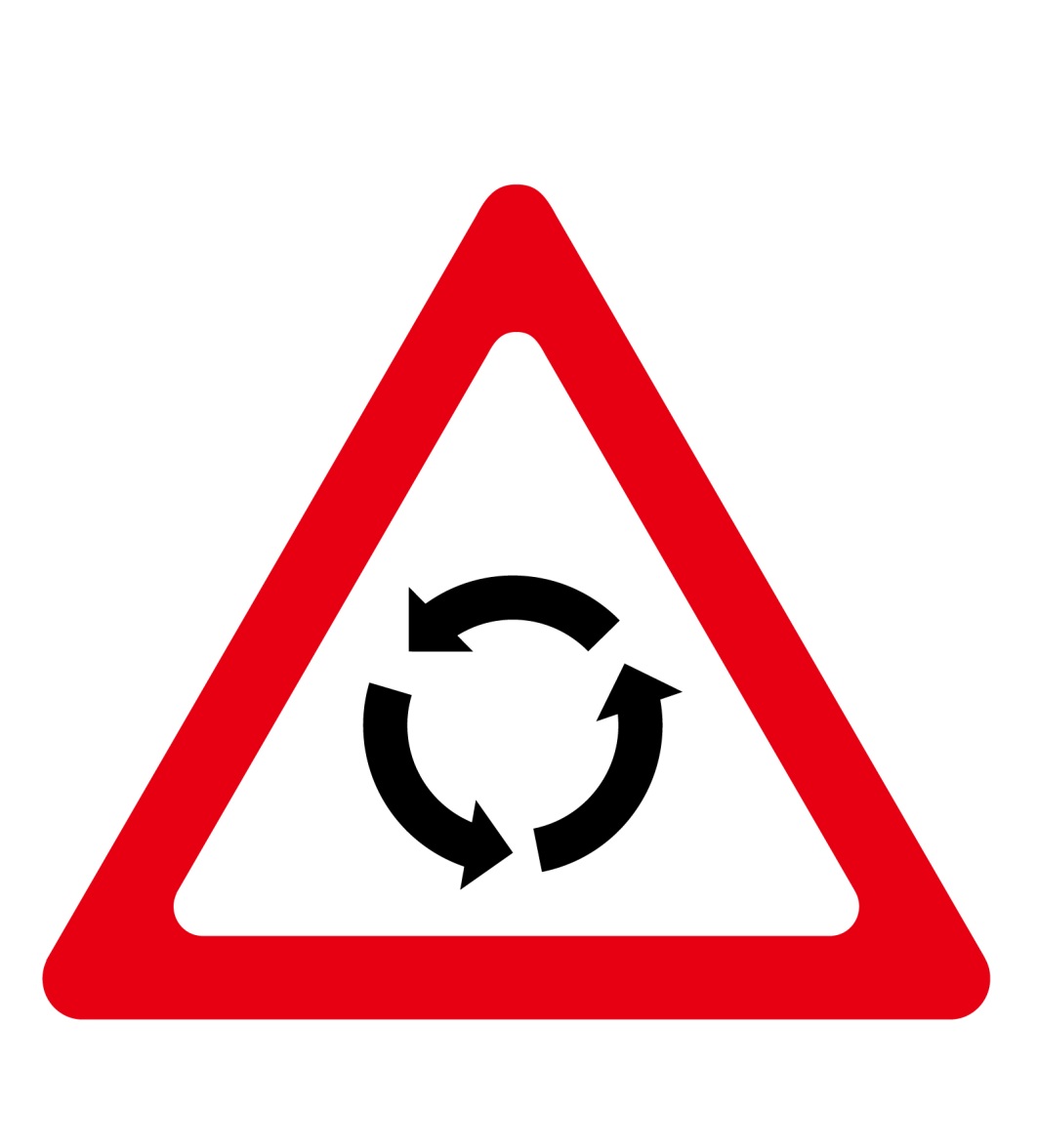 圓環
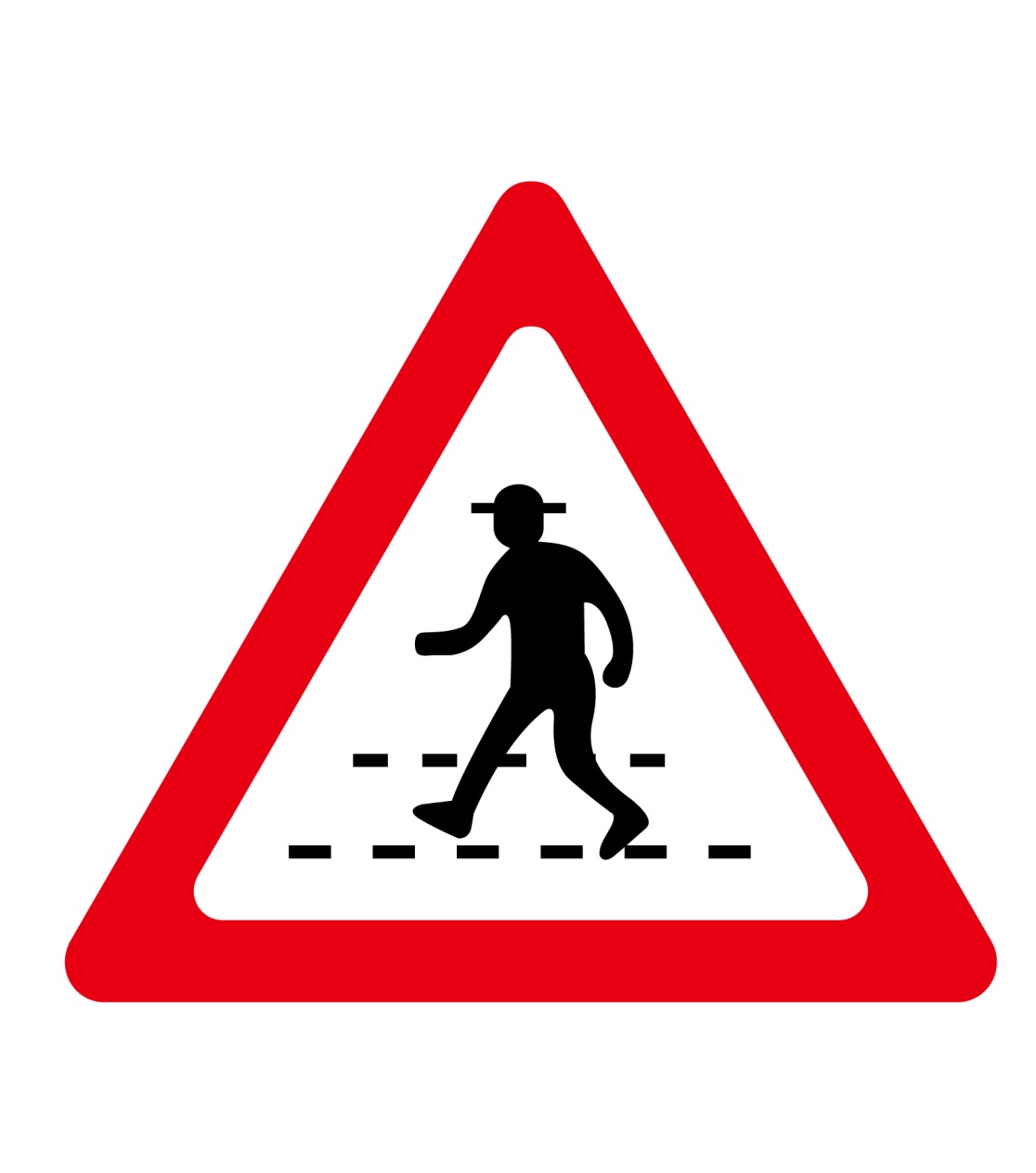 當心行人
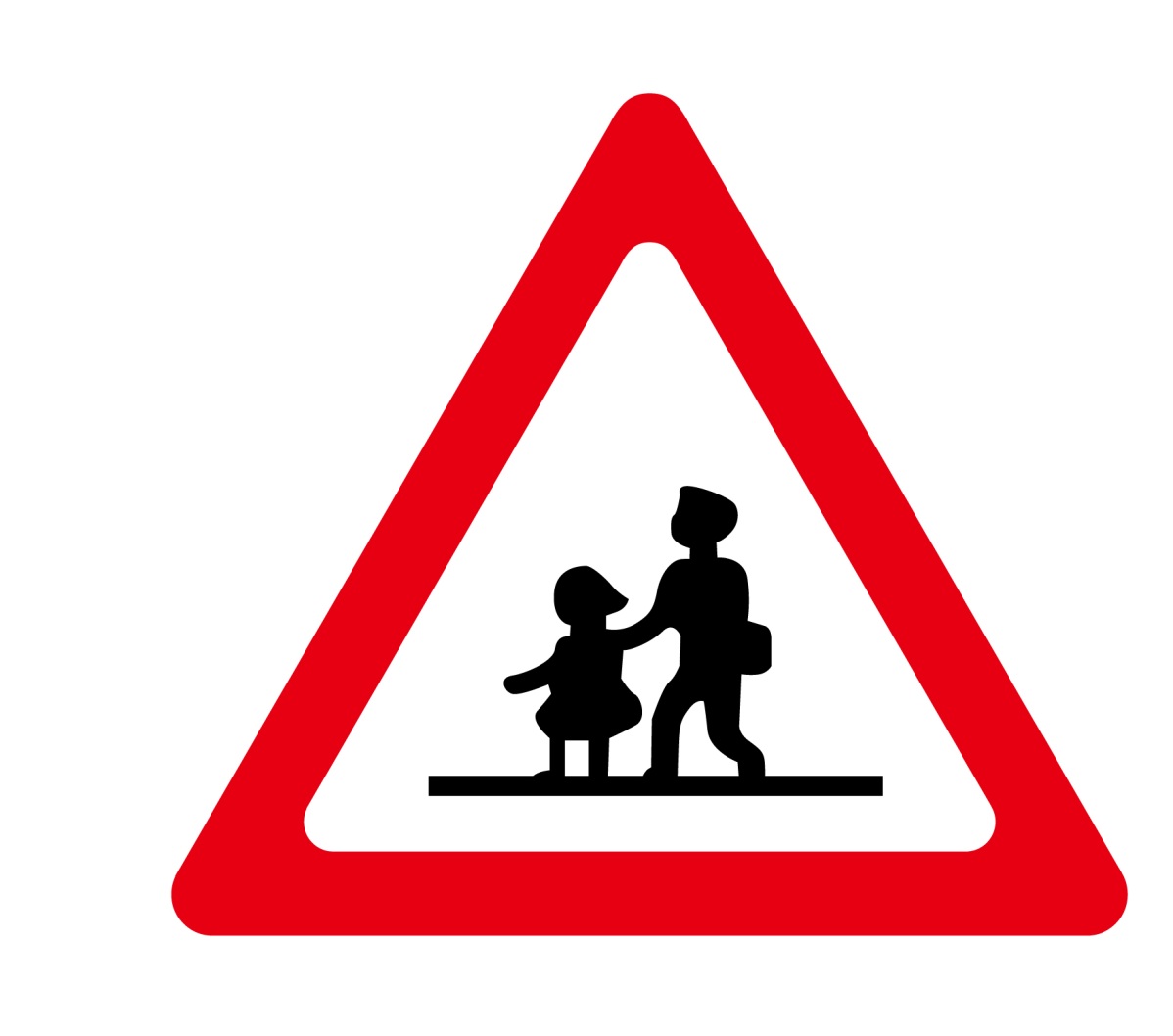 當心兒童
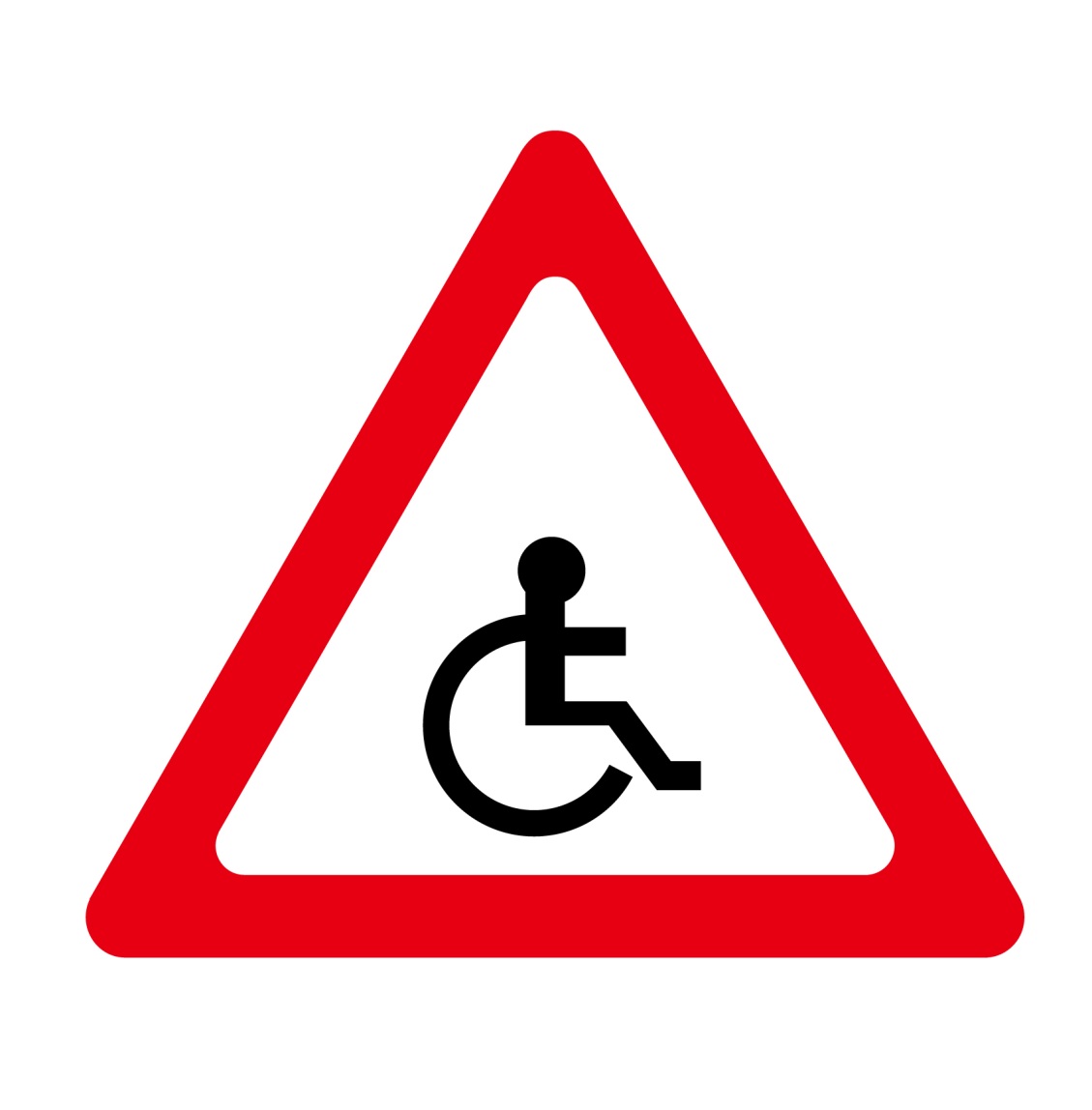 當心殘障者
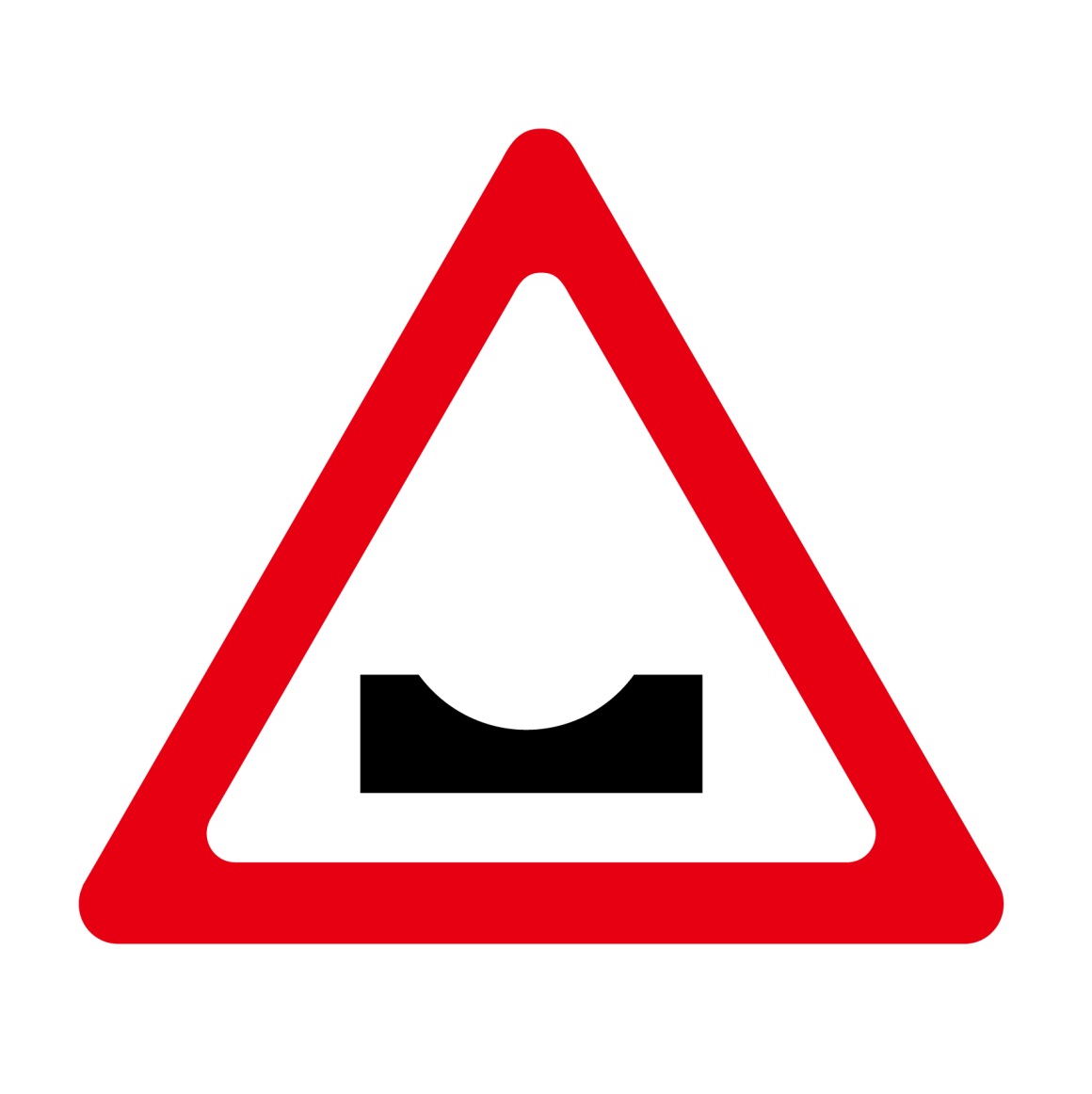 路面低窪
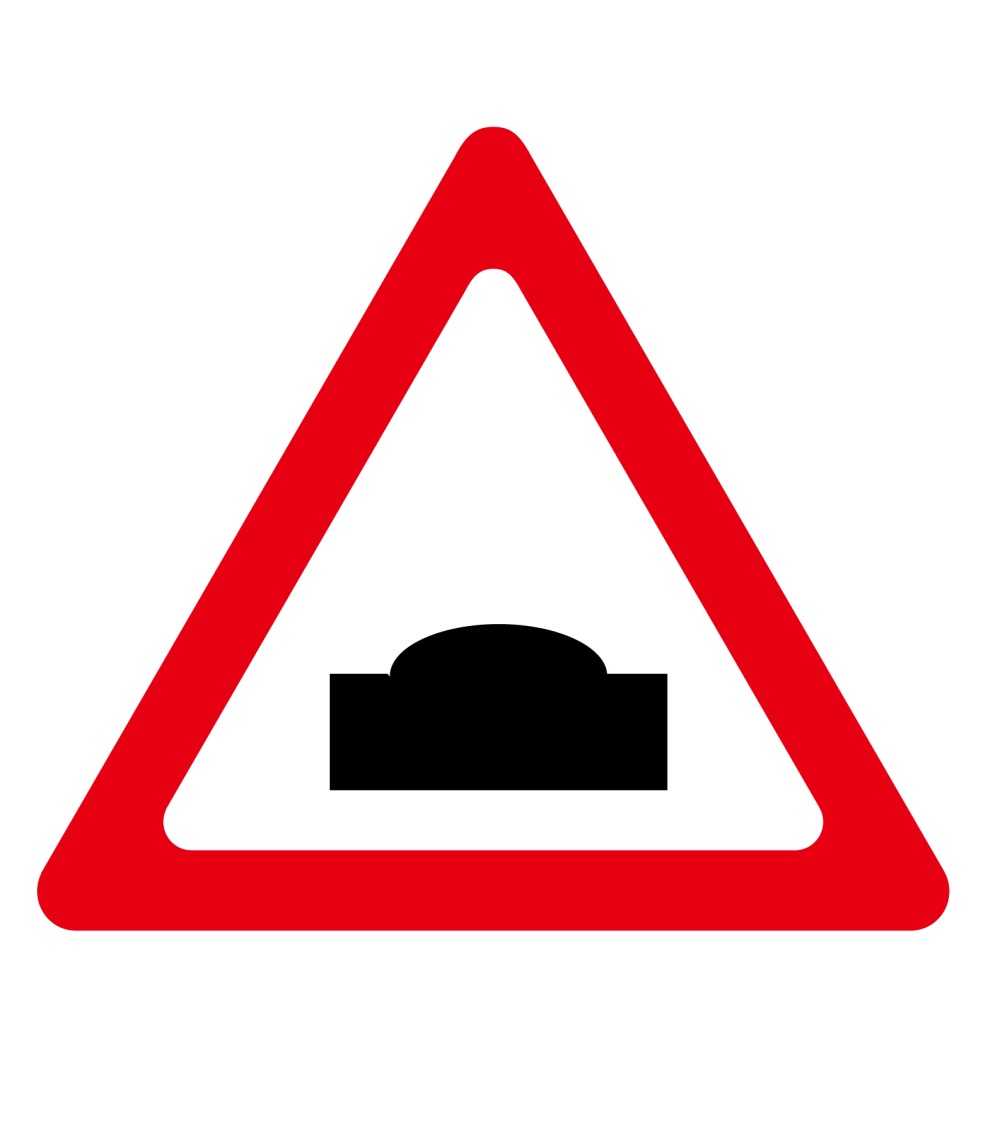 路面高突
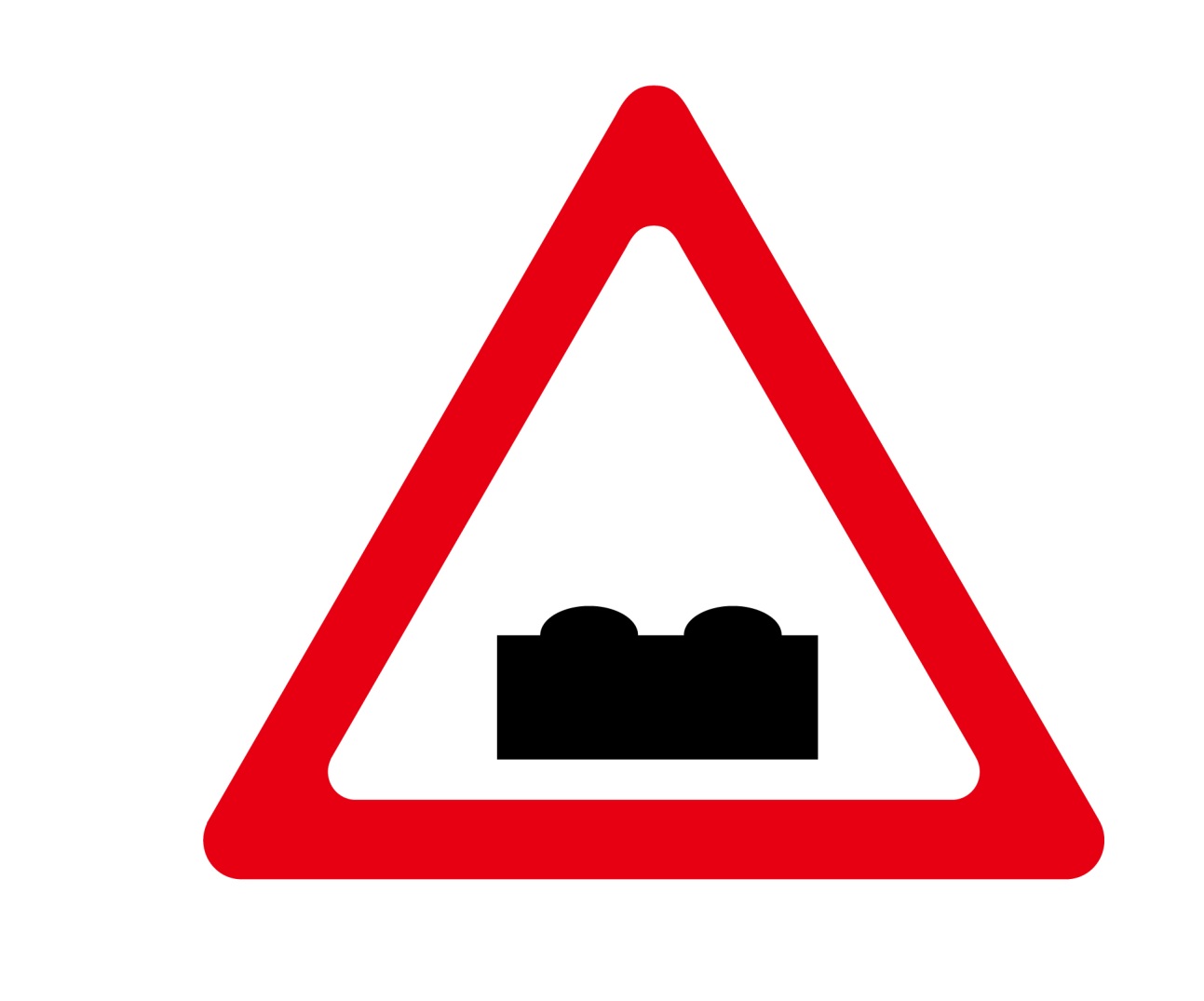 路面顛簸
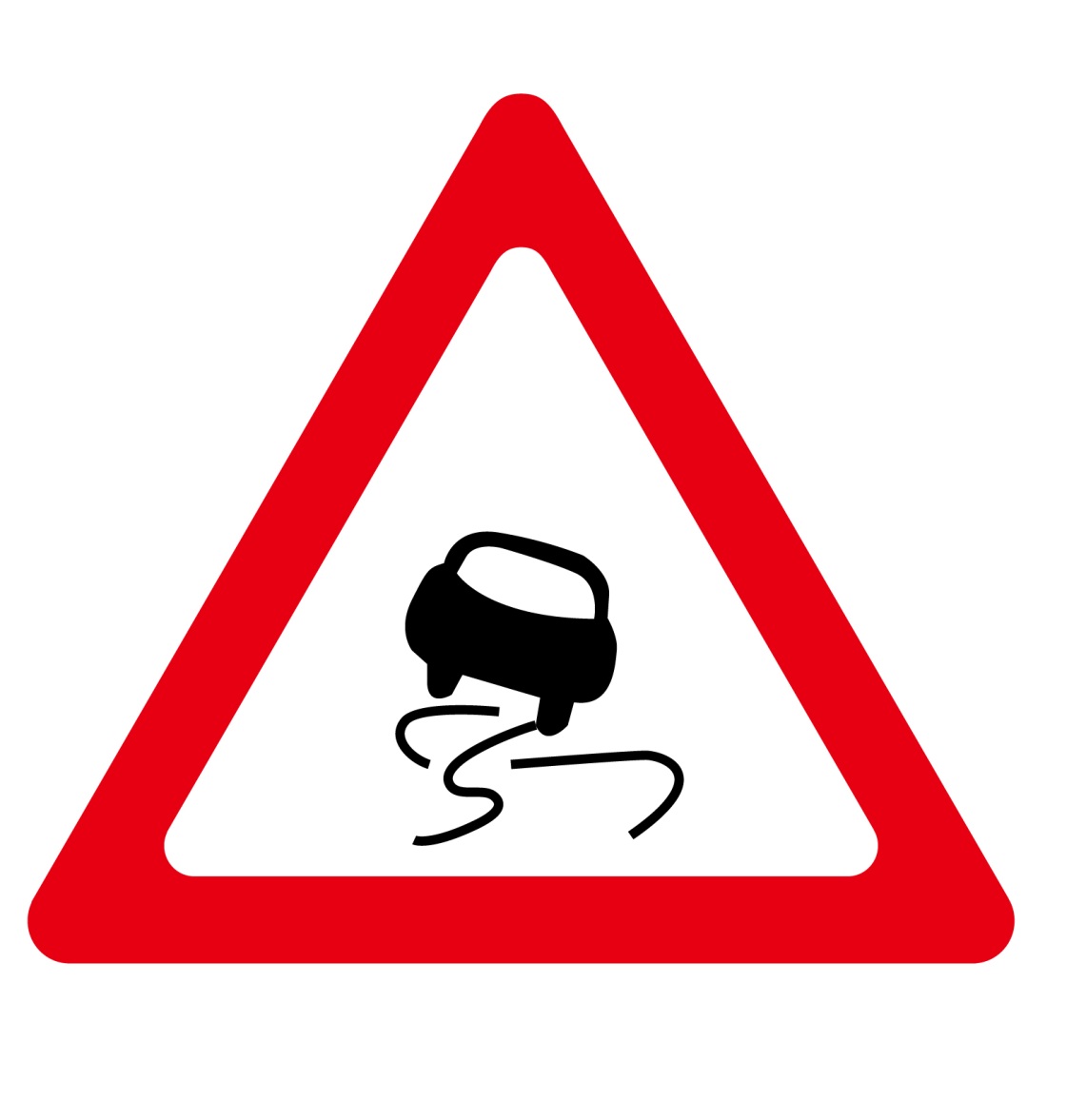 路滑
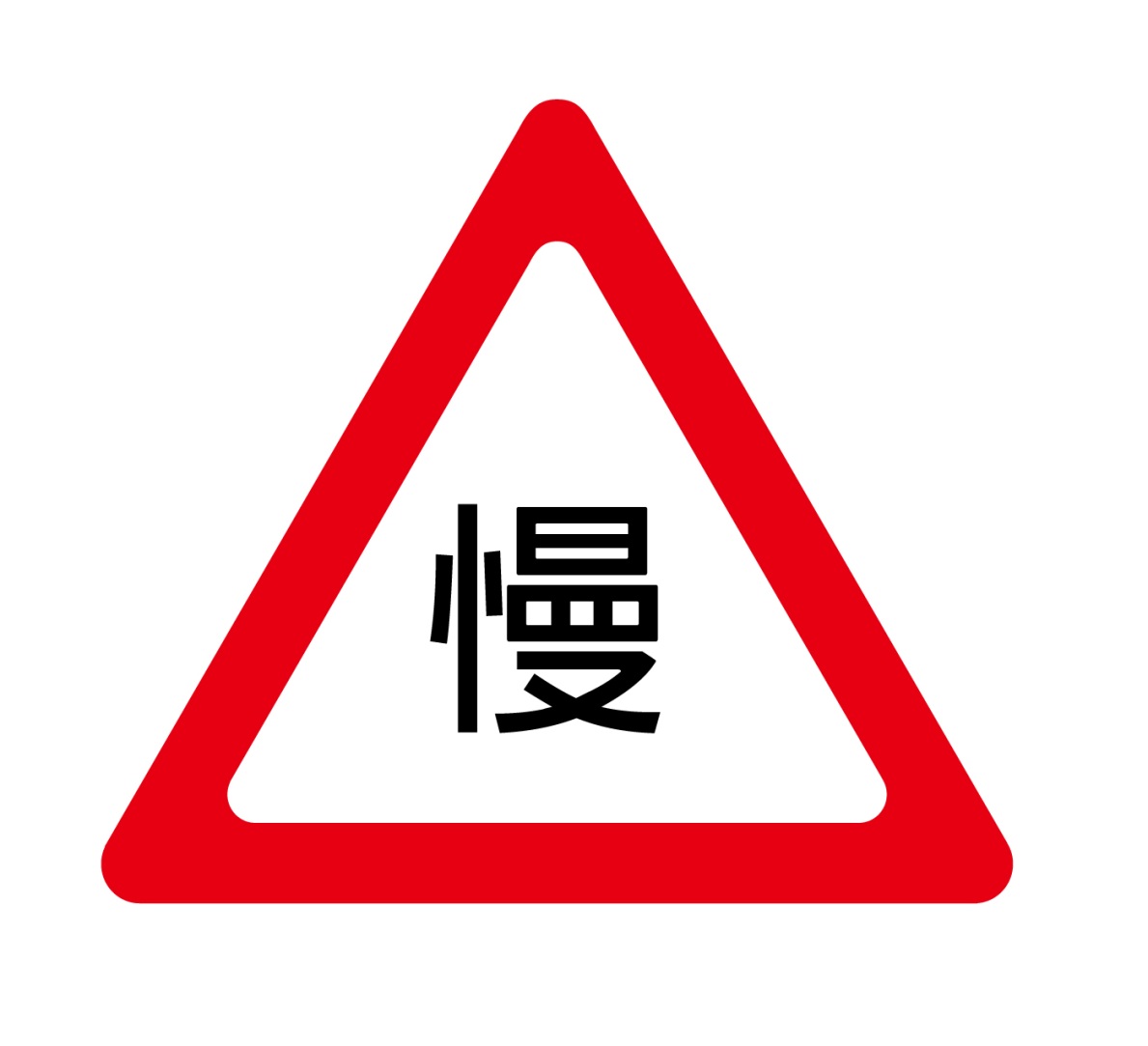 小心慢行
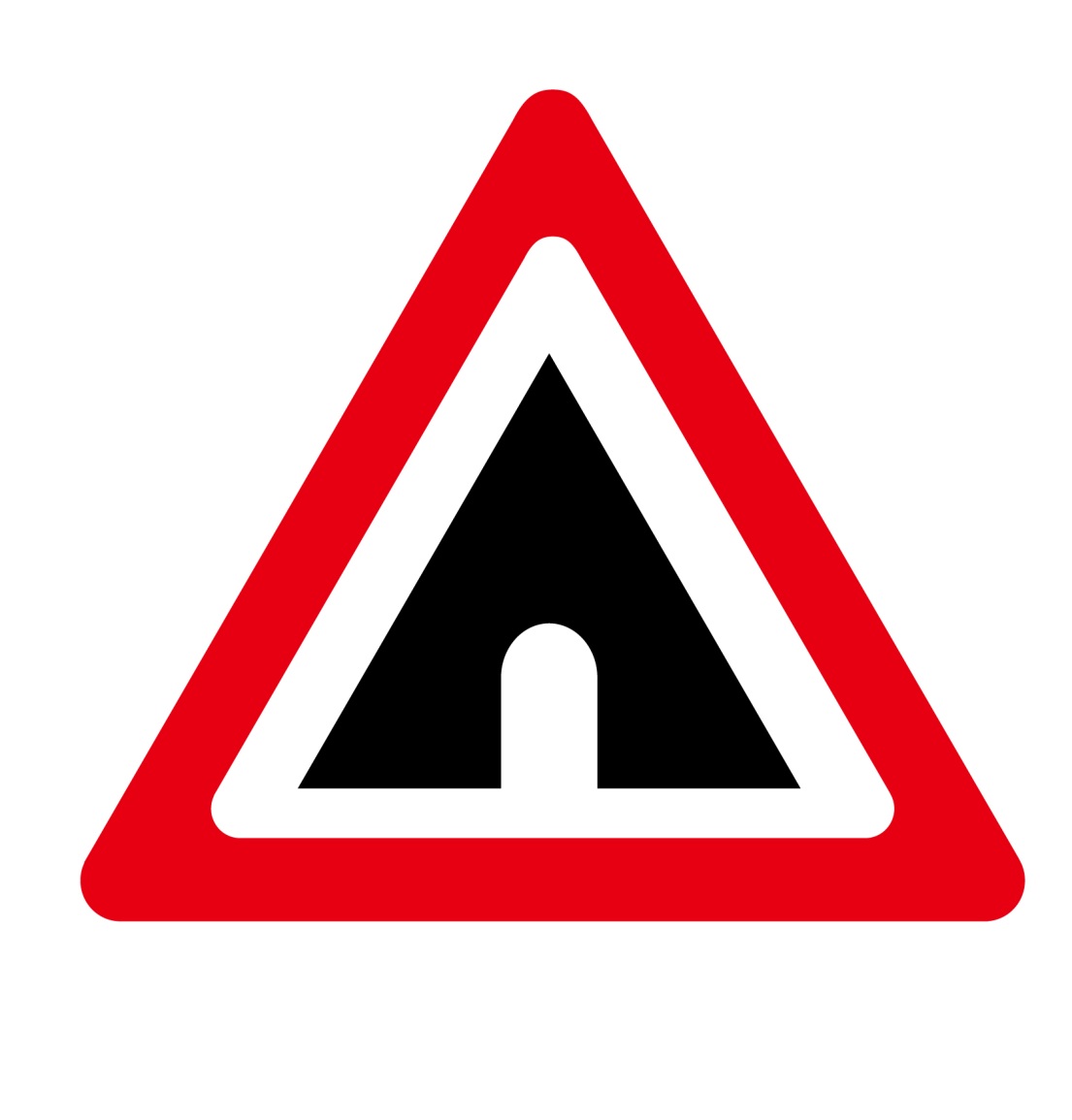 隧道
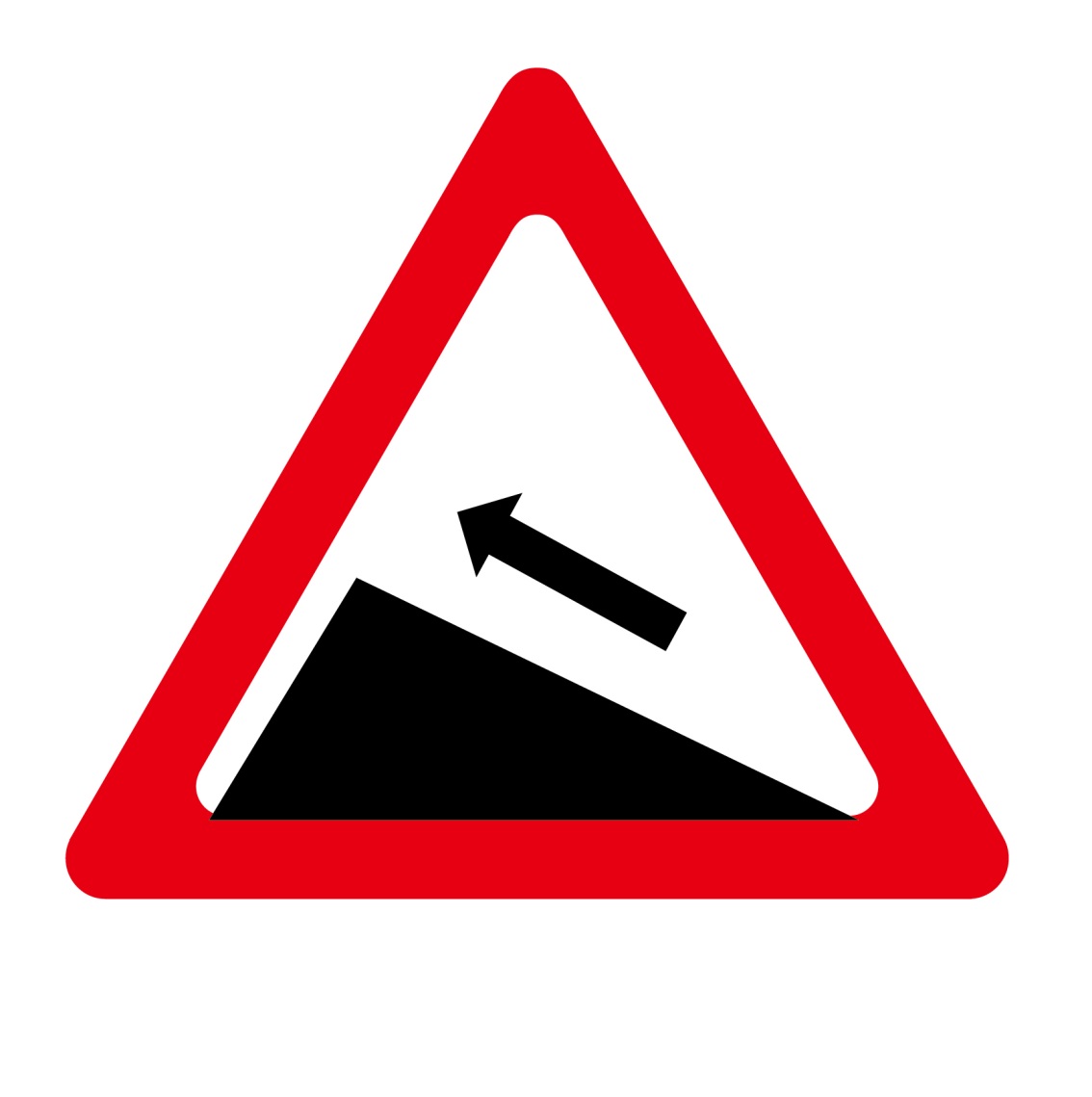 險升坡
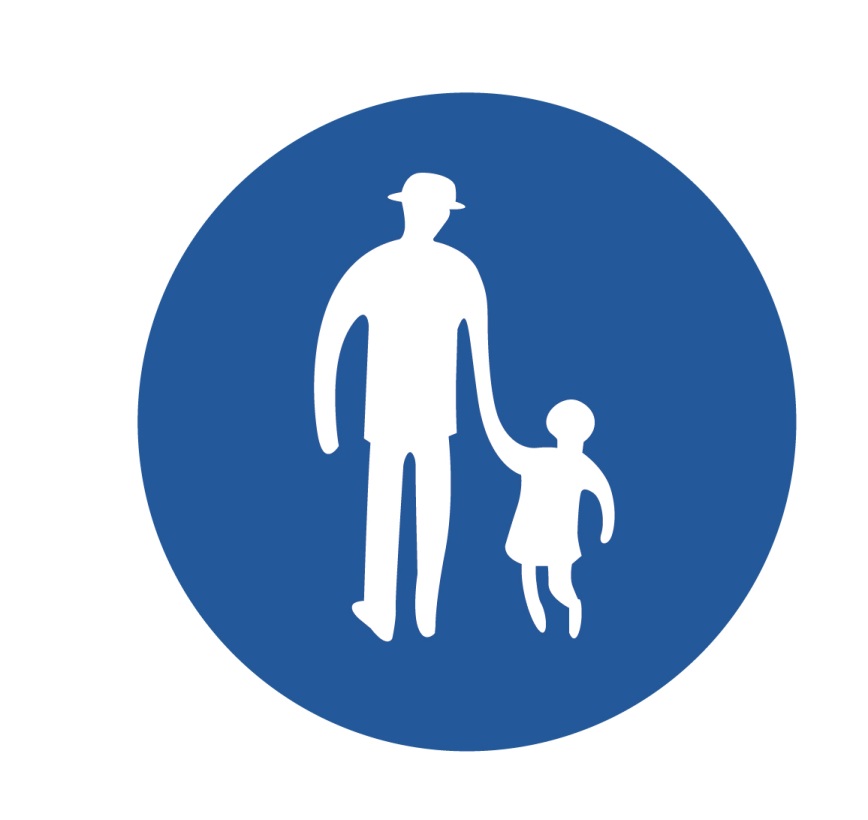 行人專用
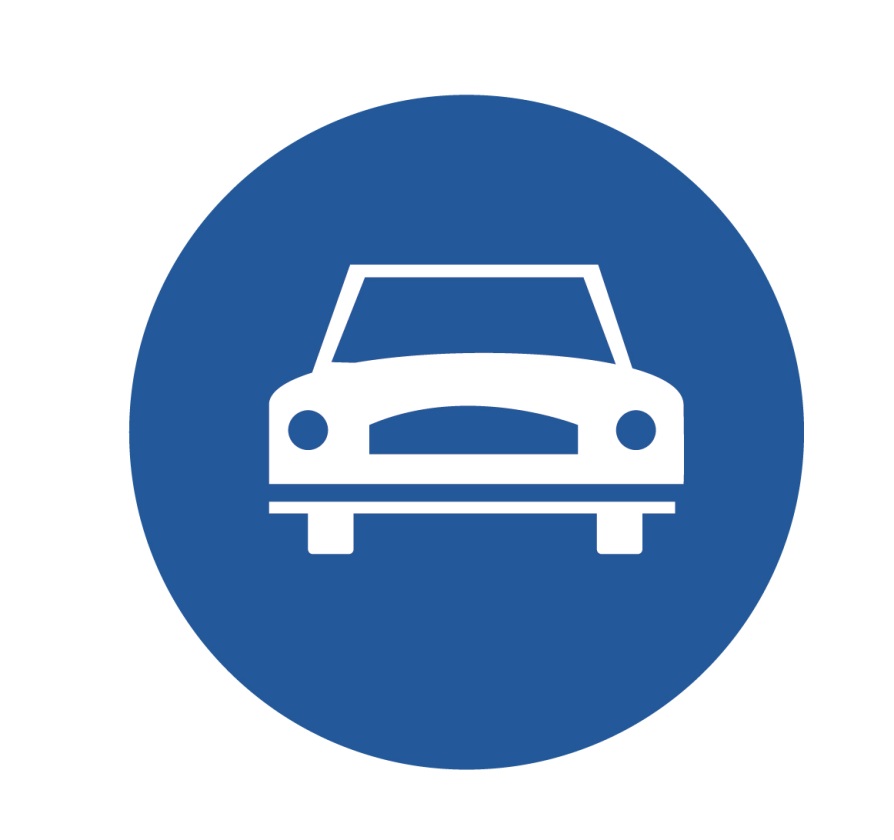 道路專行車輛
(汽車專行)
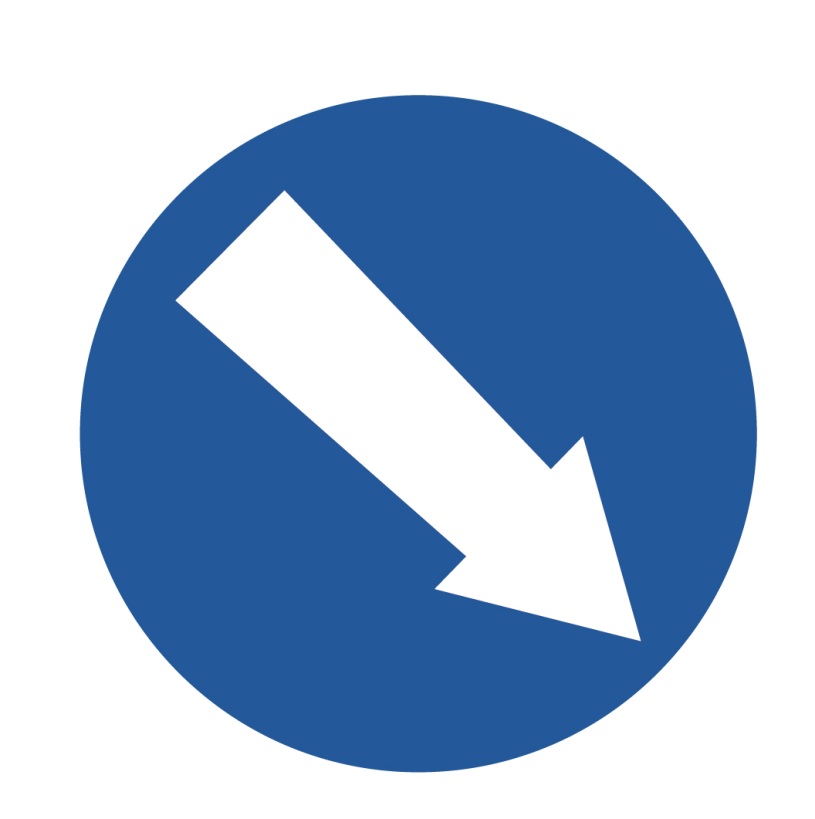 靠右行駛
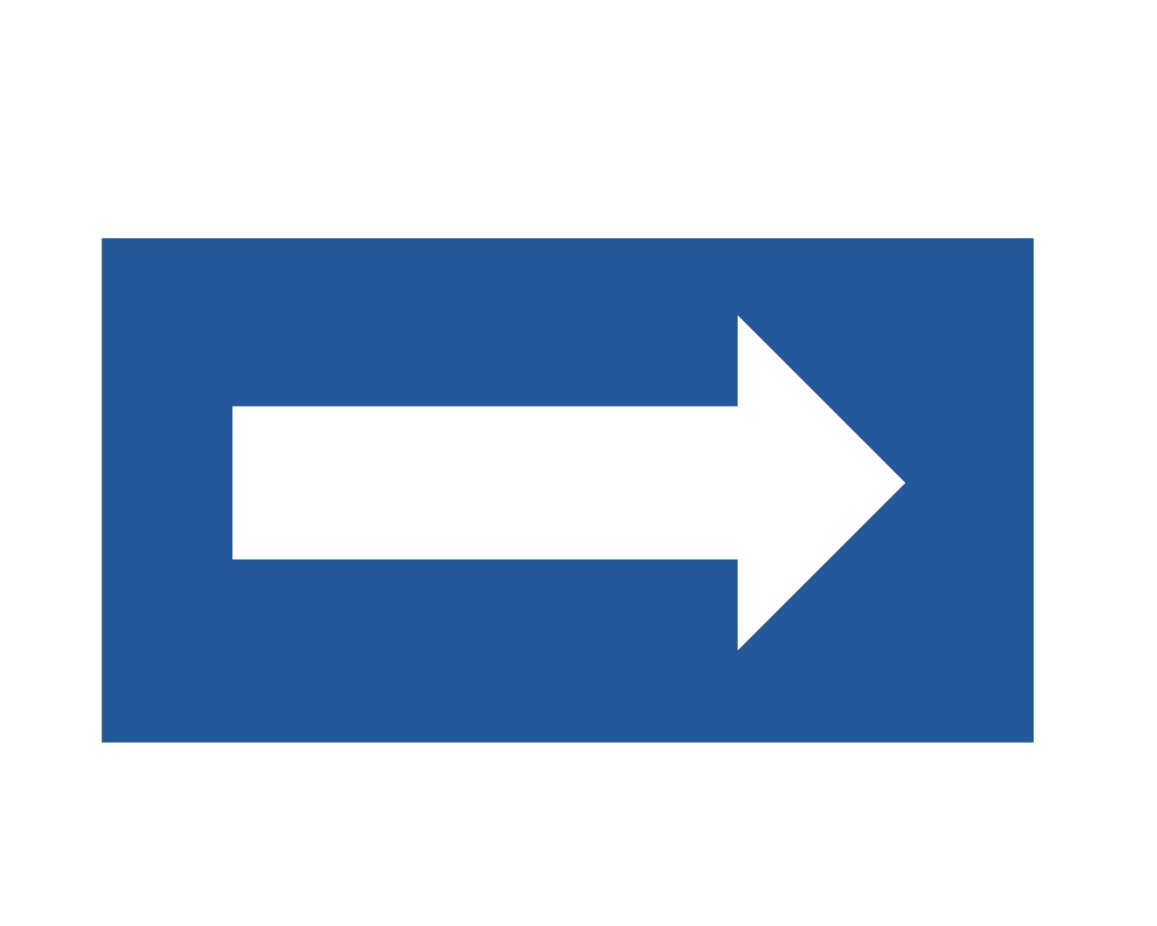 單行道
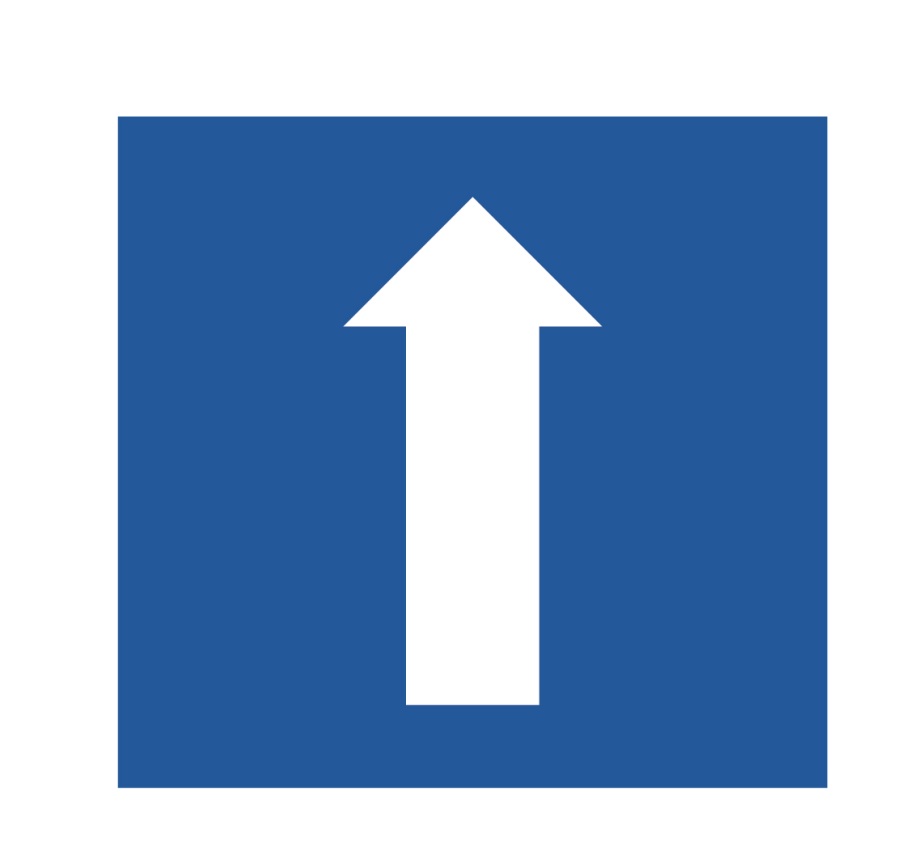 單行道
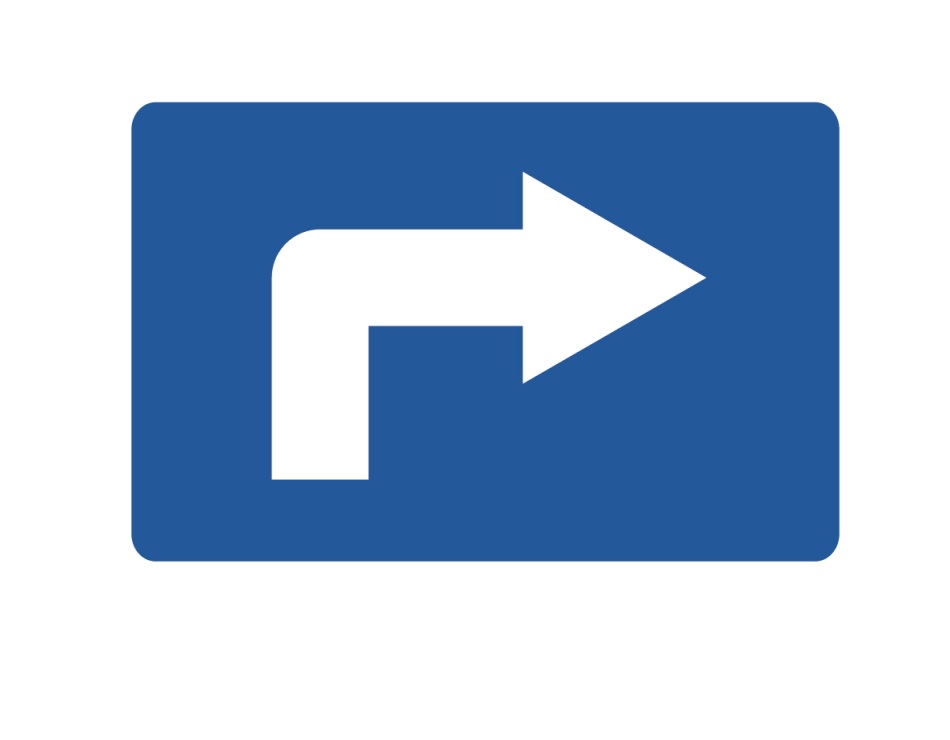 車道遵行方向
(僅准右轉通行)
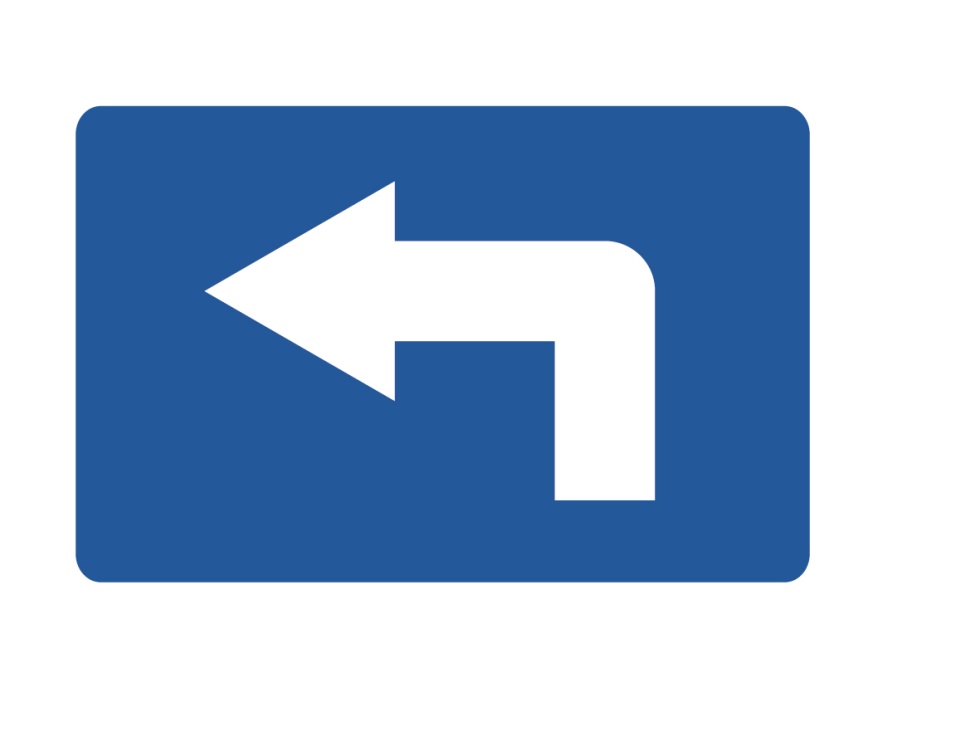 車道遵行方向
(僅准左轉通行)
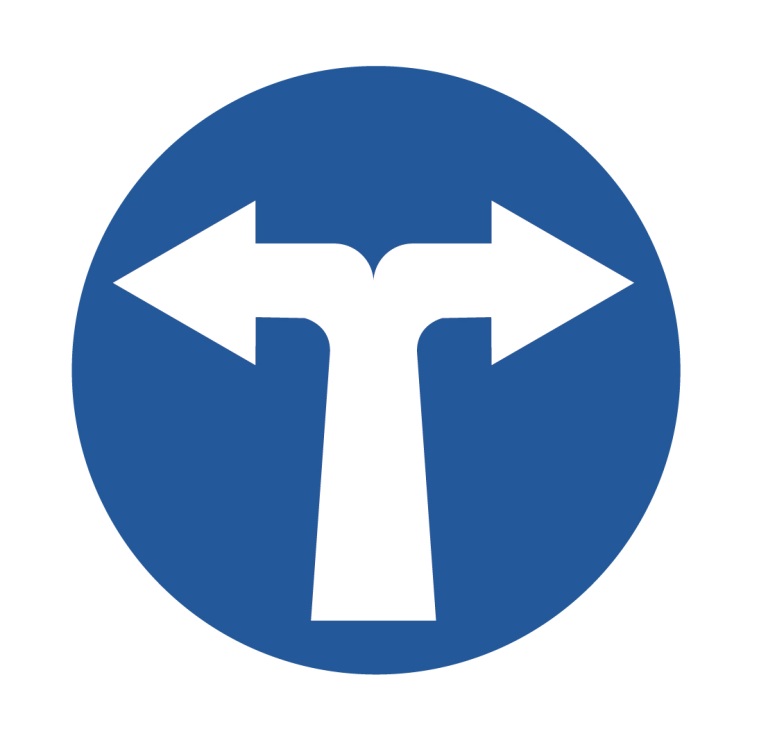 車道遵行方向
(僅准右轉及左轉)
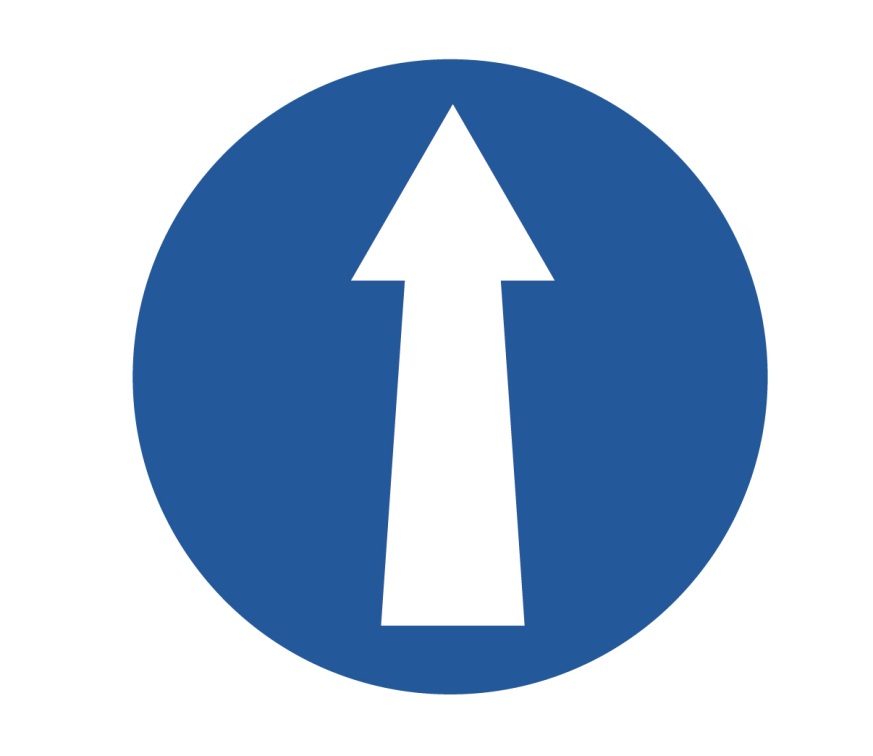 車道遵行方向
(僅准直行)
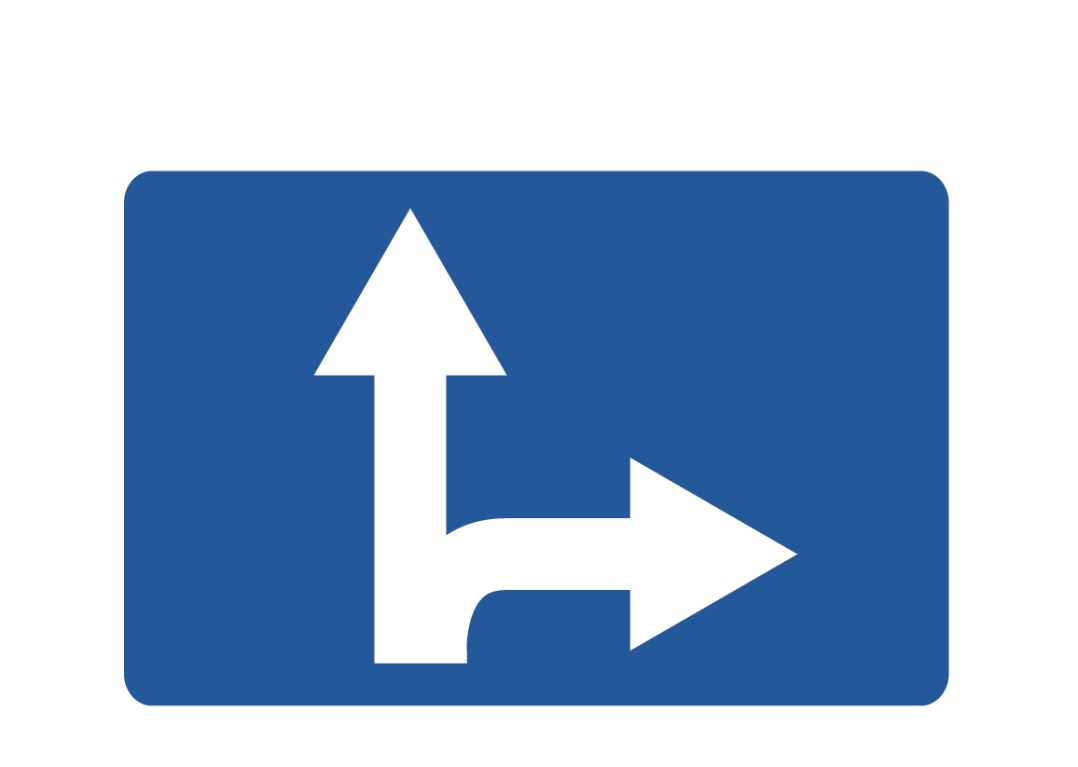 車道遵行方向
(僅准直行及右轉通行)
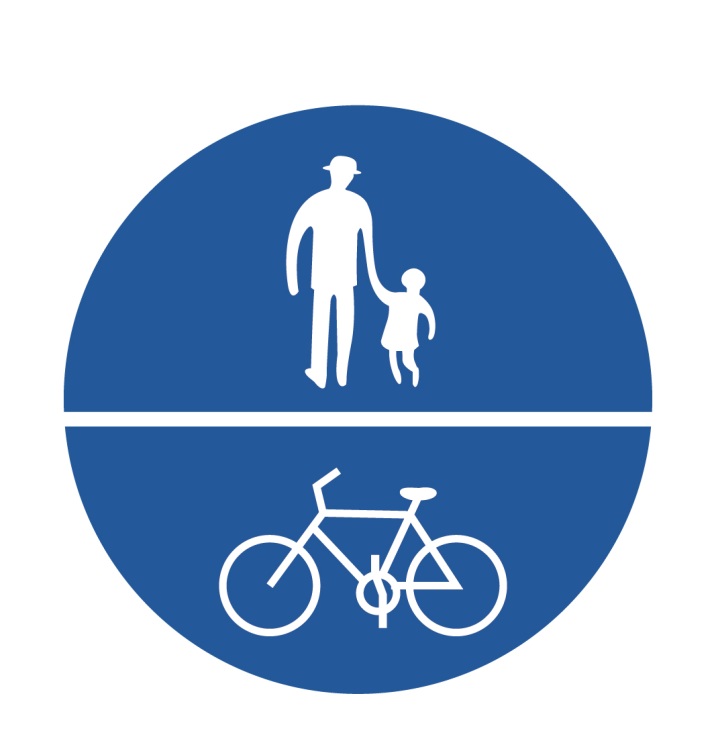 行人優先
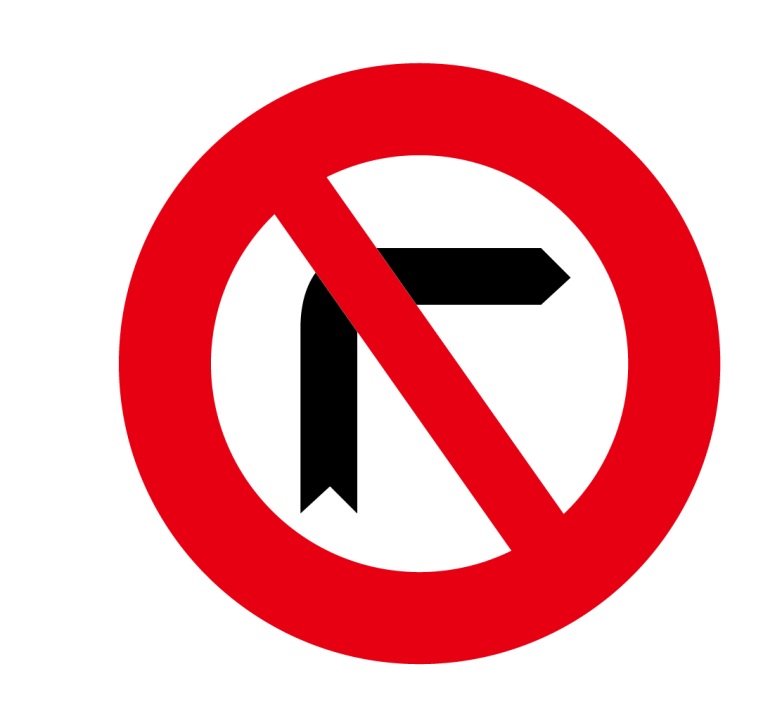 禁止右轉
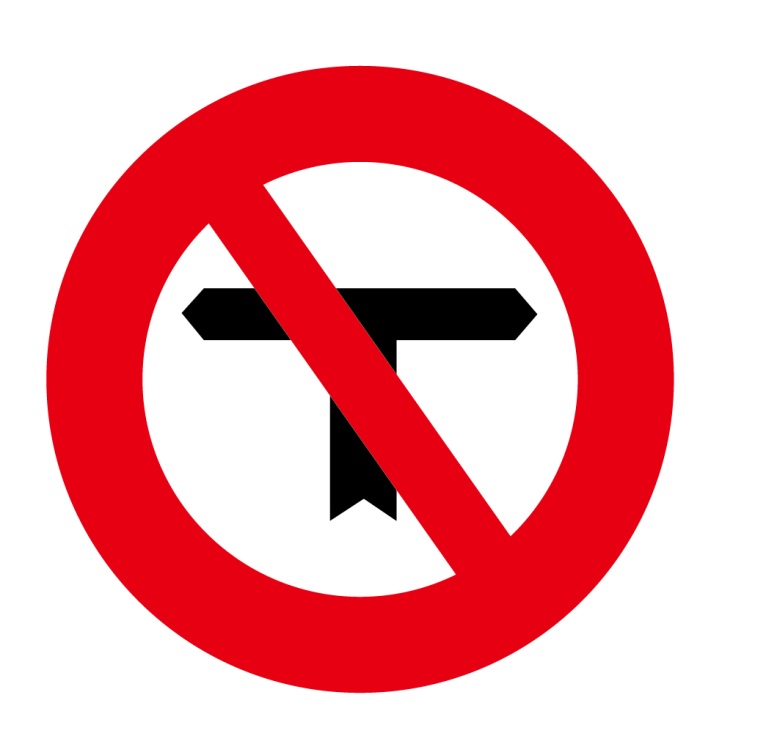 禁止左右轉
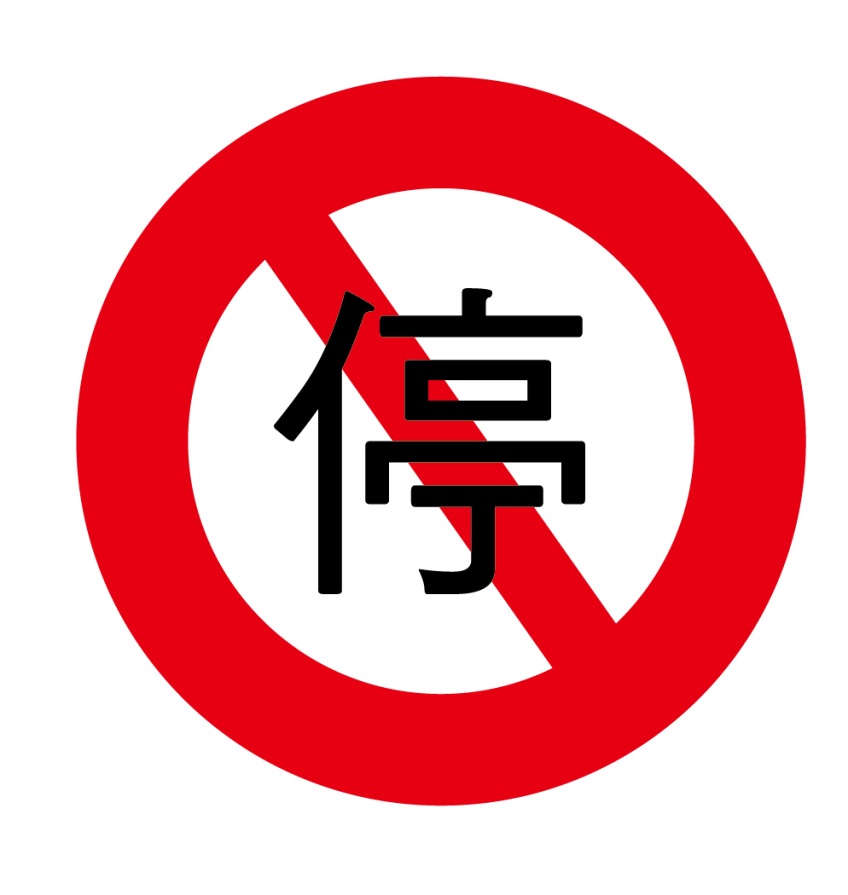 禁止停車
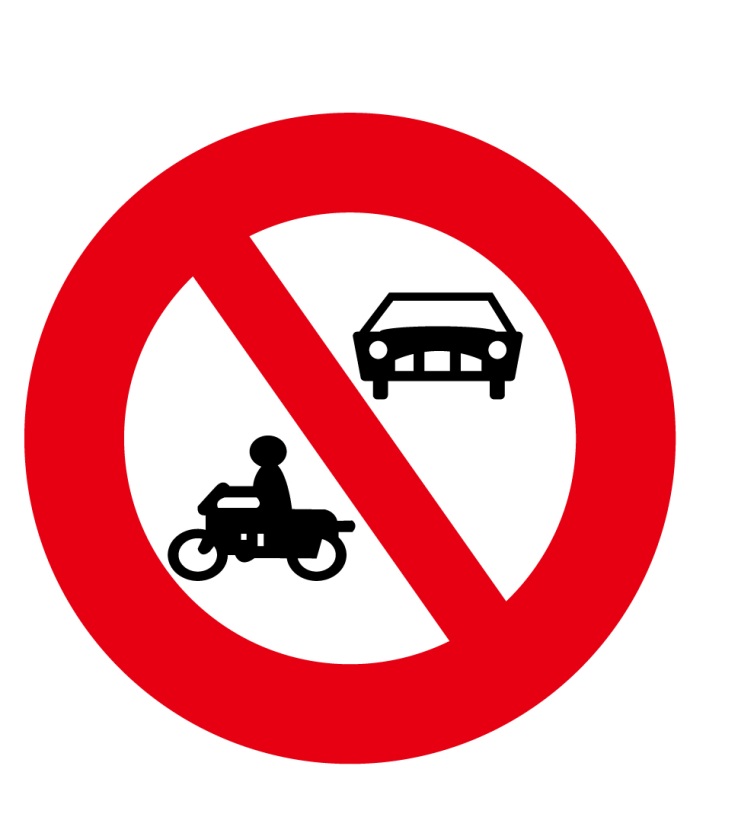 禁止汽車及機器腳踏車進入
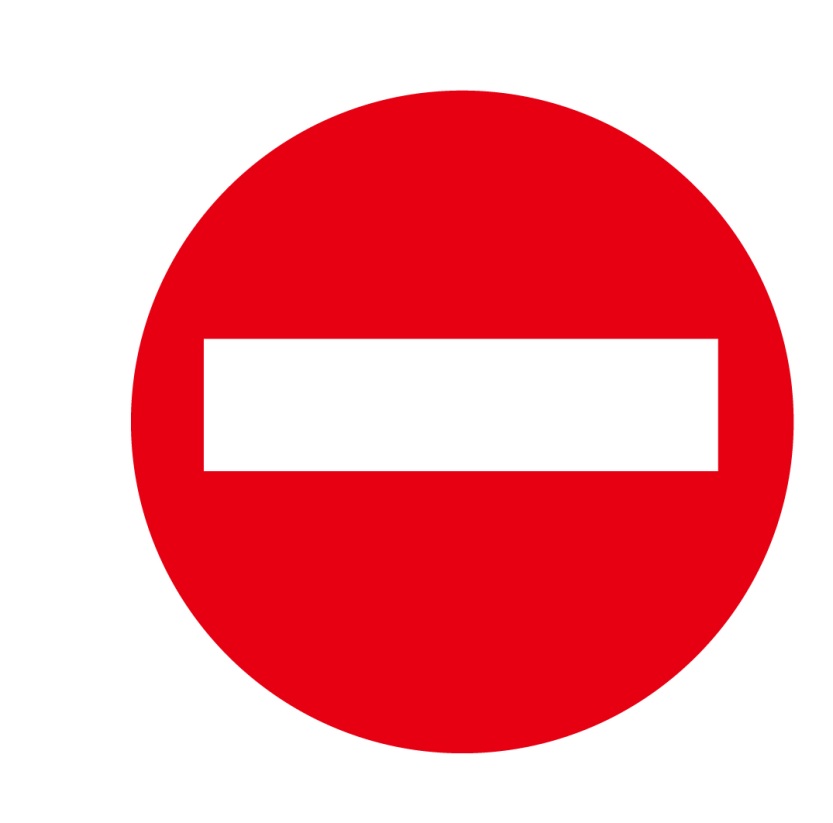 禁止任何車輛進入
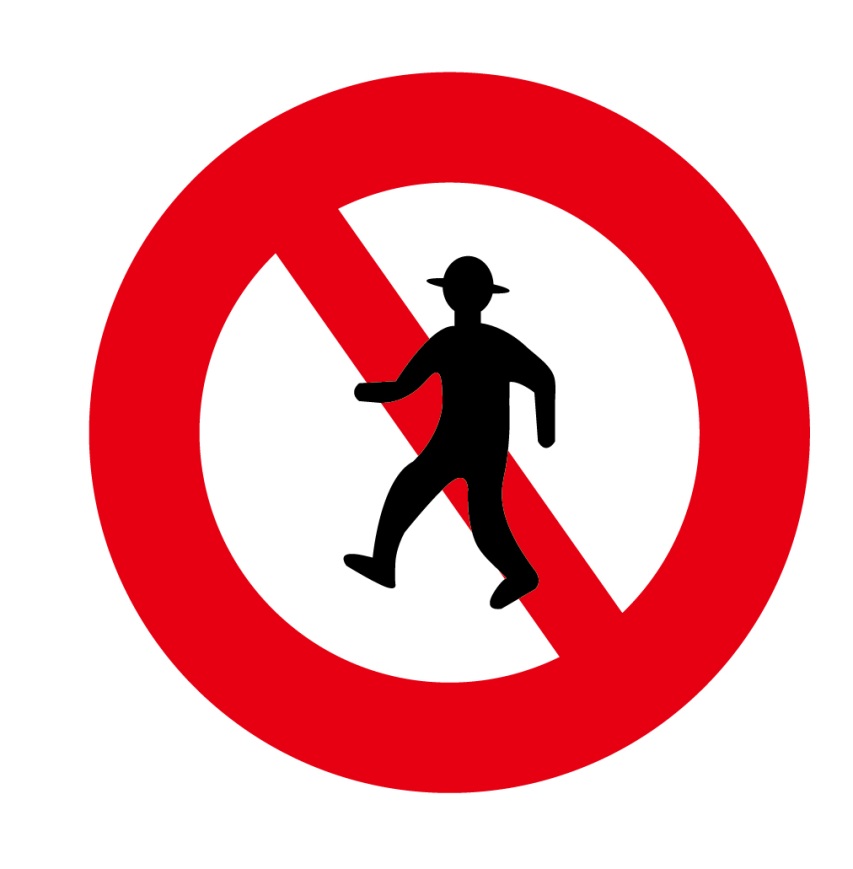 禁止行人通行
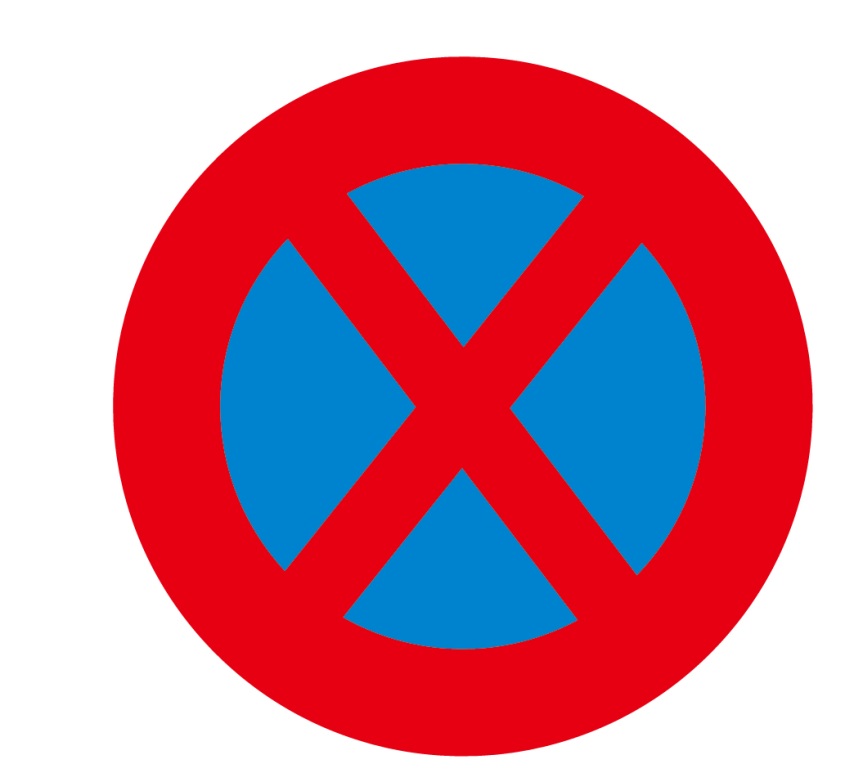 禁止臨時停車
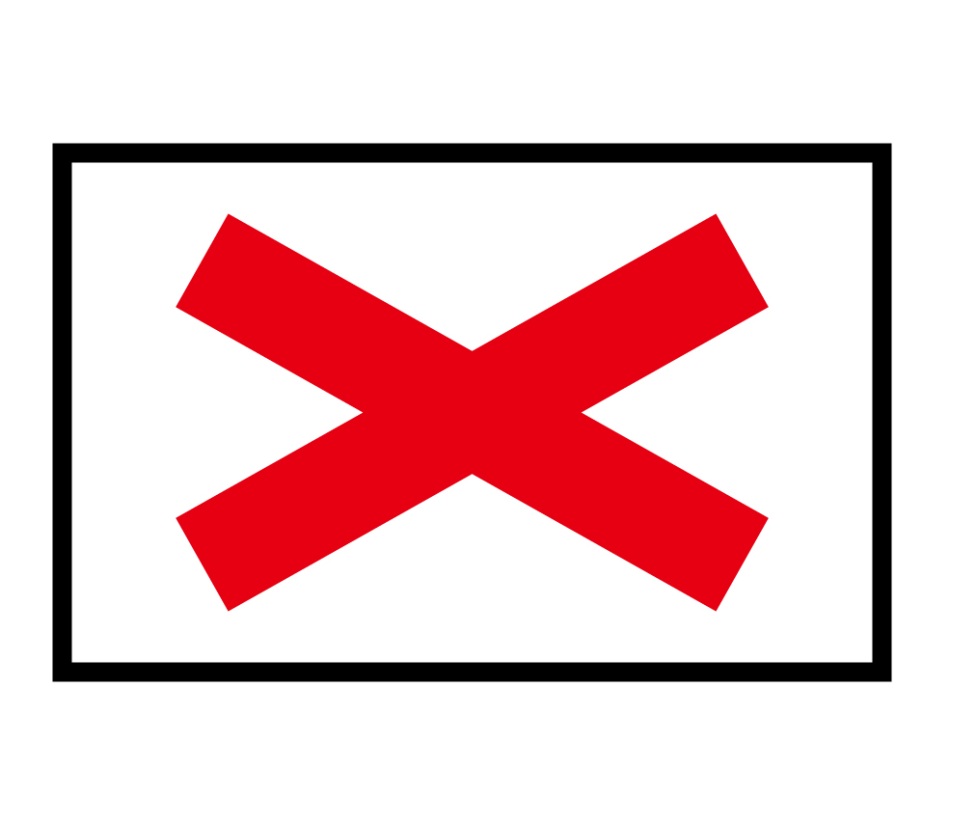 車道禁止進入
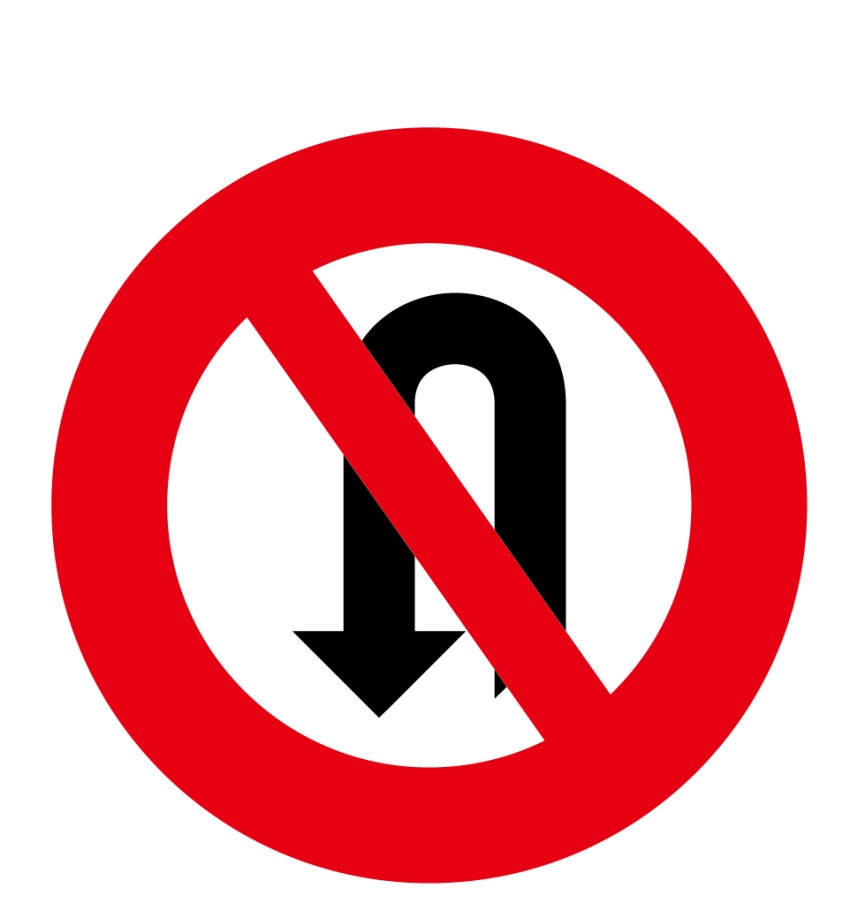 禁止迴車
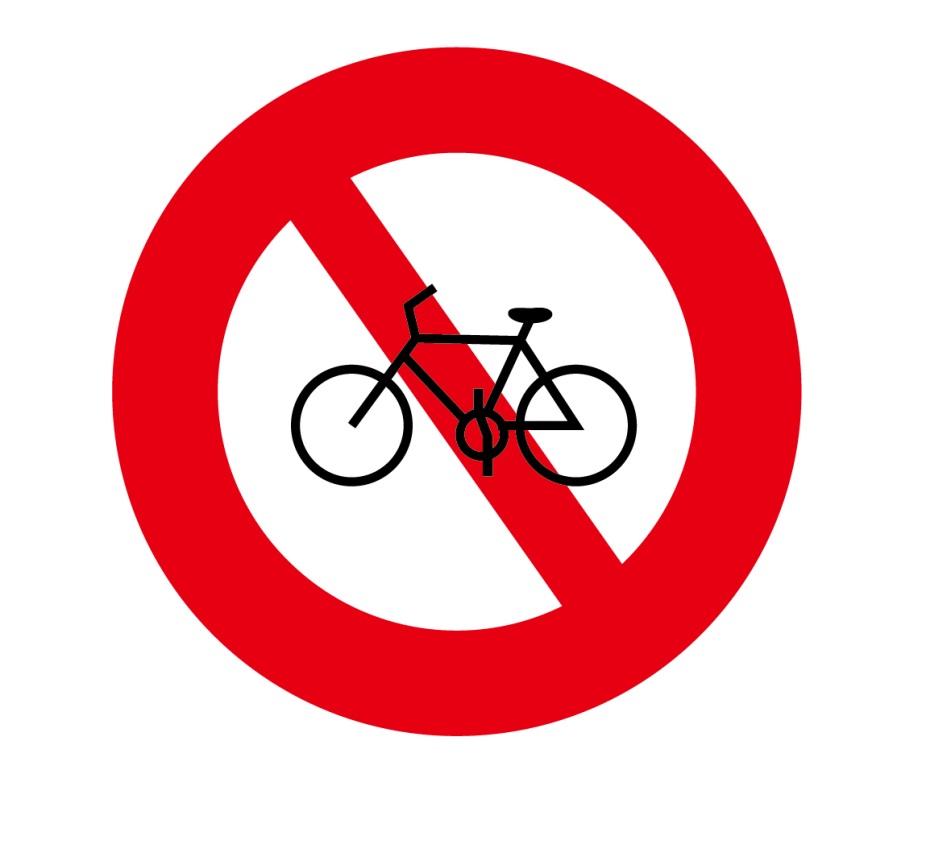 禁止腳踏車進入